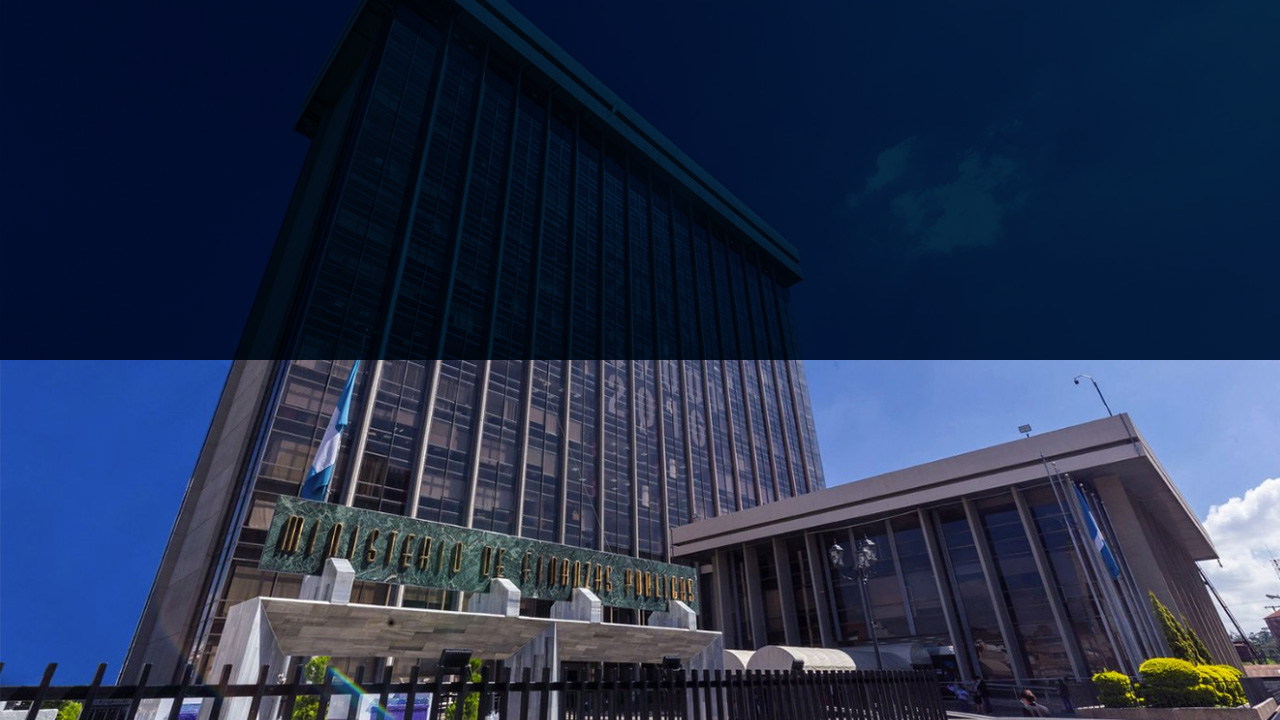 Sistema de Gestión
Antisoborno ISO 37001:2016
del Ministerio de Finanzas Públicas
Julio, 2023
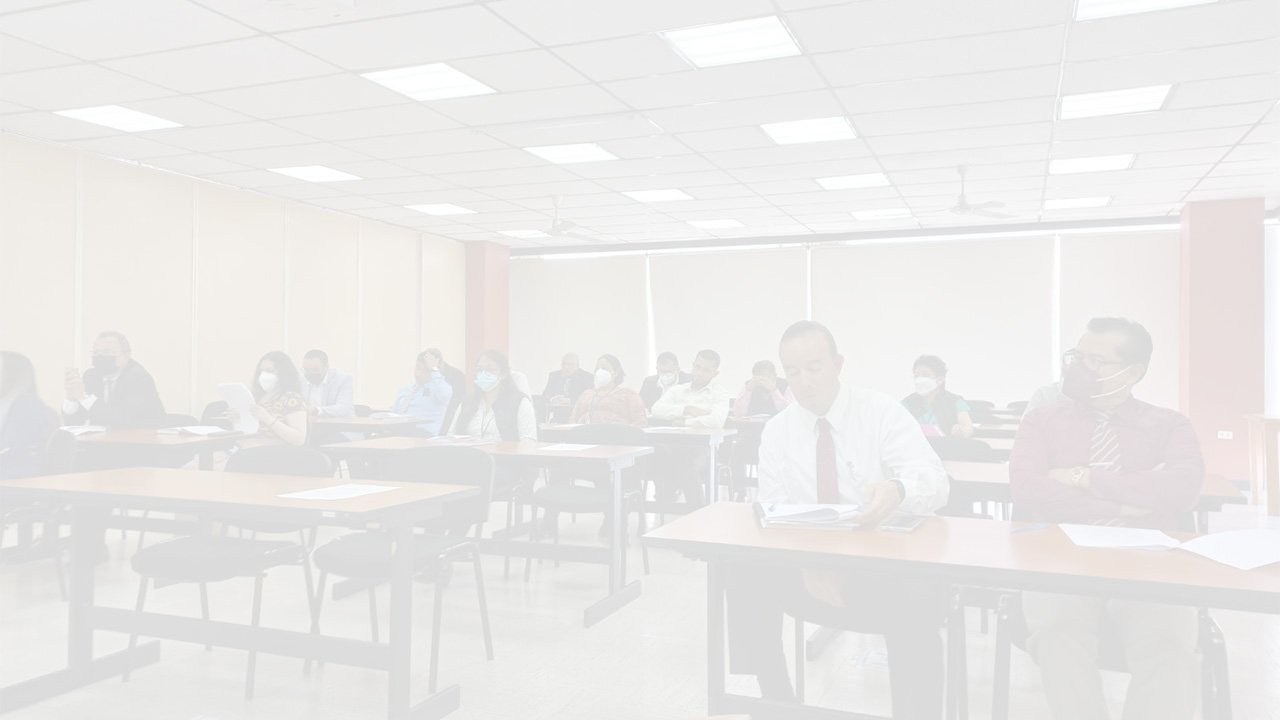 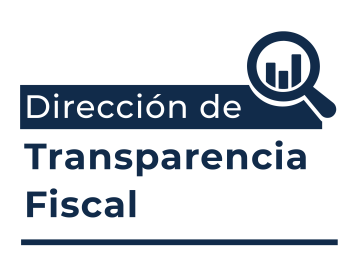 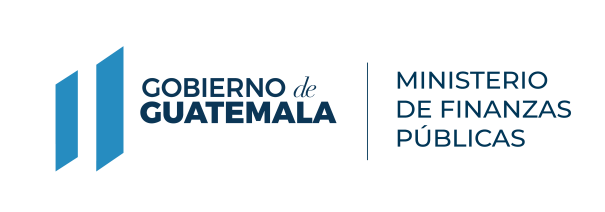 ¿Qué es ISO 37001:2016?
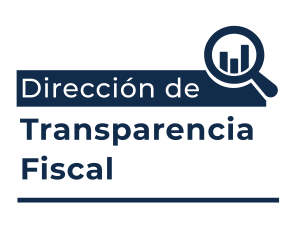 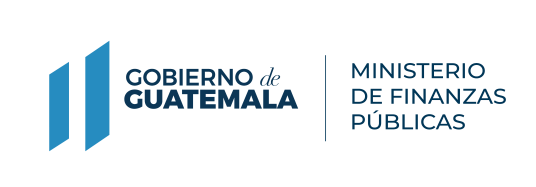 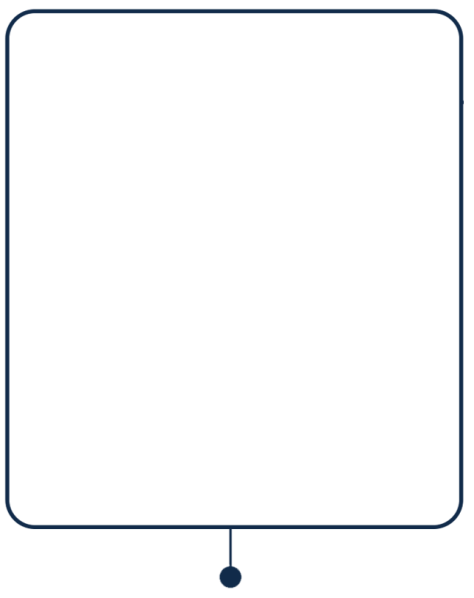 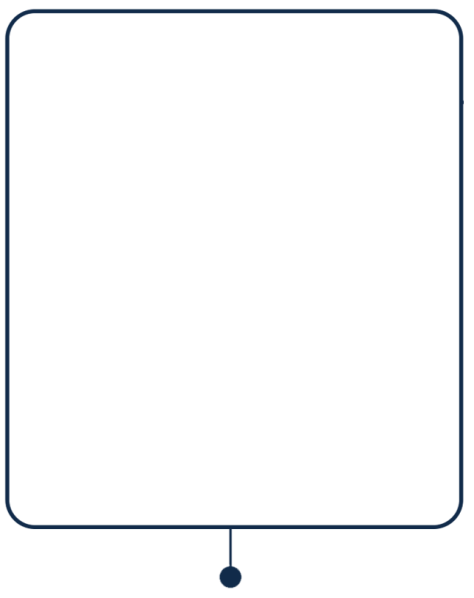 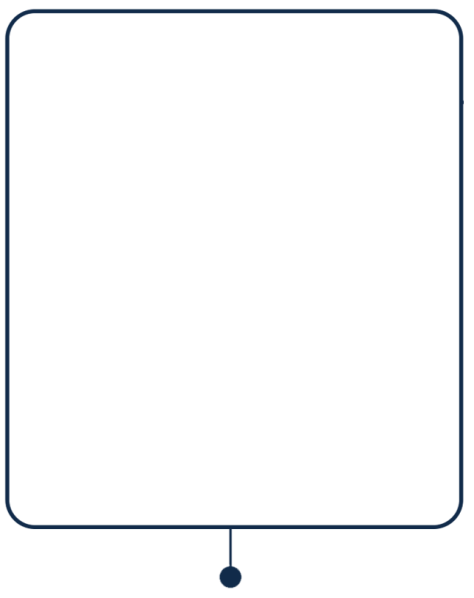 La norma
 ISO 37001:2016, Sistema de Gestión Antisoborno establece los requisitos para ayudar a una mejor gestión a la organización.
Permite establecer, implementar, mantener y mejorar un programa de cumplimiento contra el soborno.
Incluye una serie de medidas y controles que representan las buenas prácticas antisoborno globales.
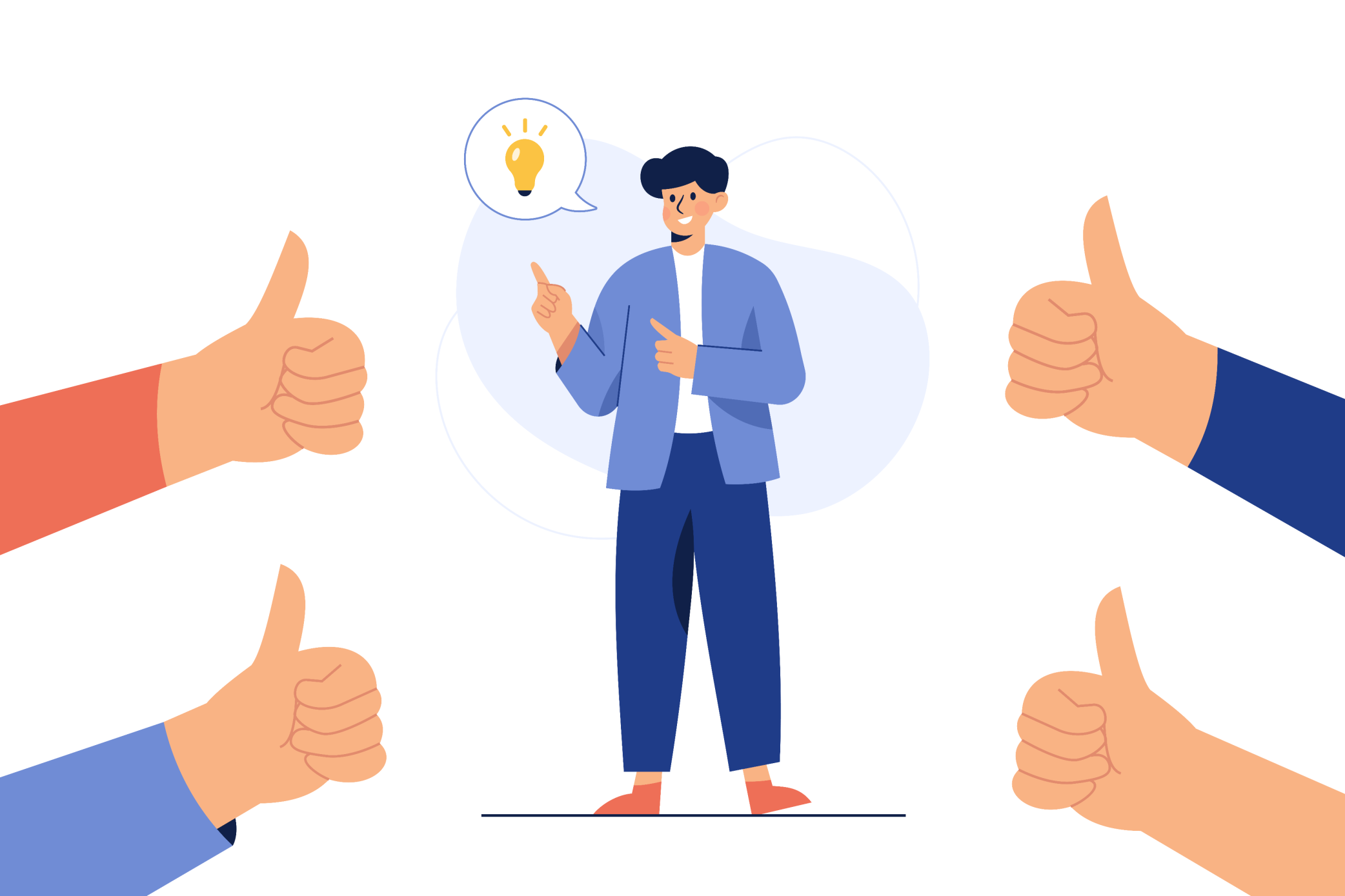 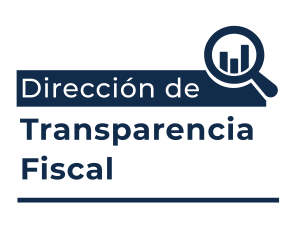 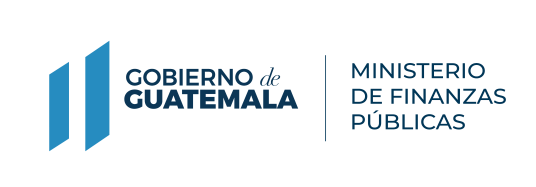 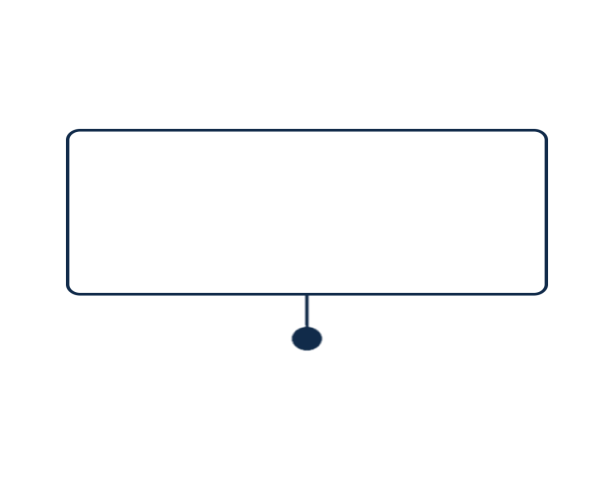 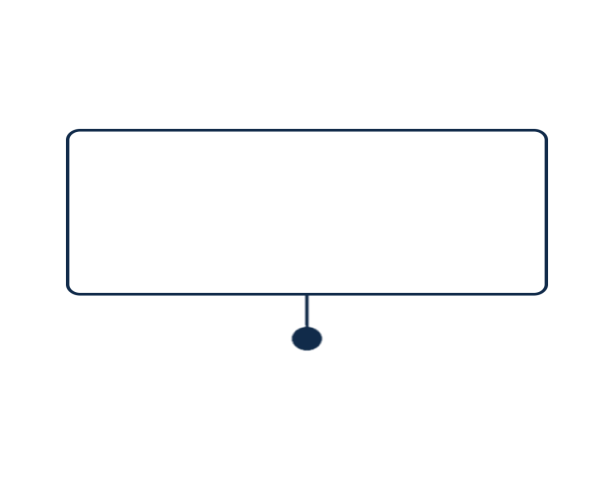 Oferta promesa o aceptación
Financiera o No Financiera
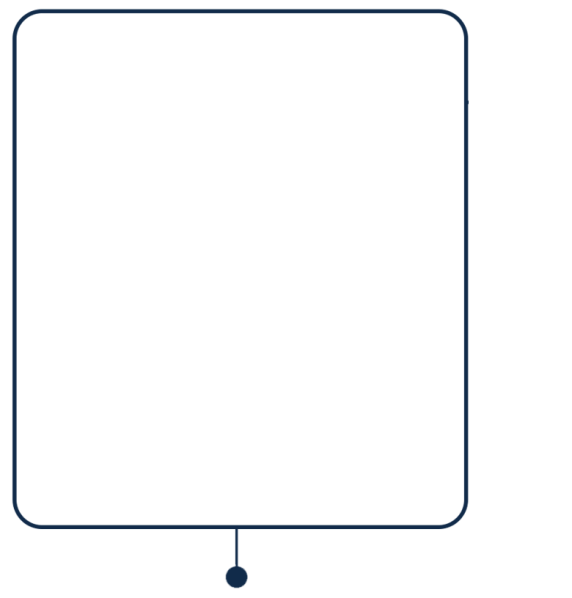 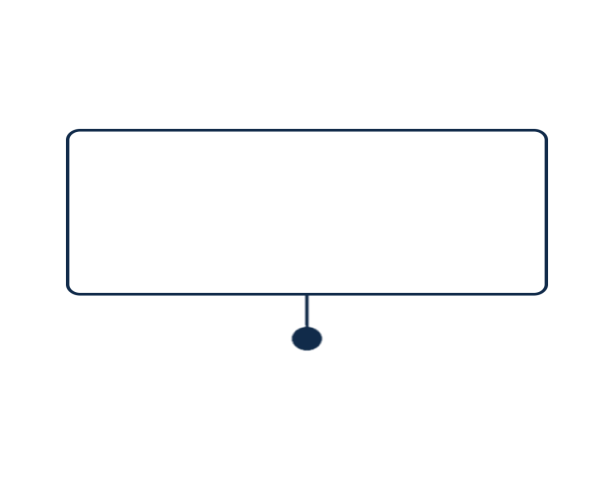 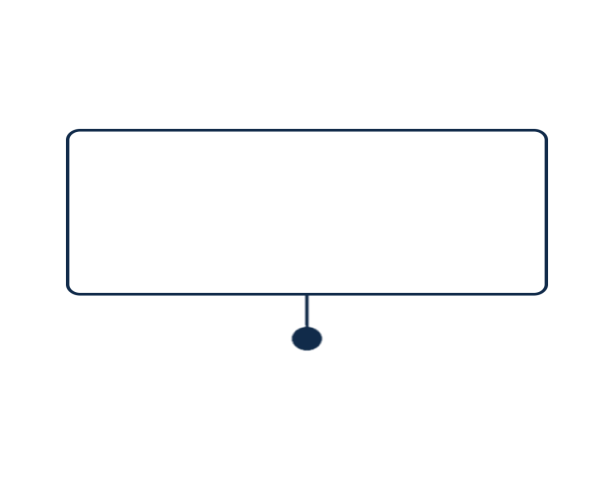 Directa o indirectamente
No importa su ubicación
SOBORNO
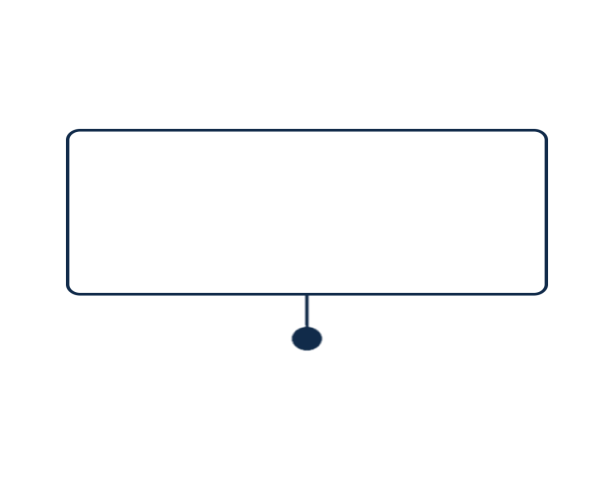 Violación a la ley aplicable
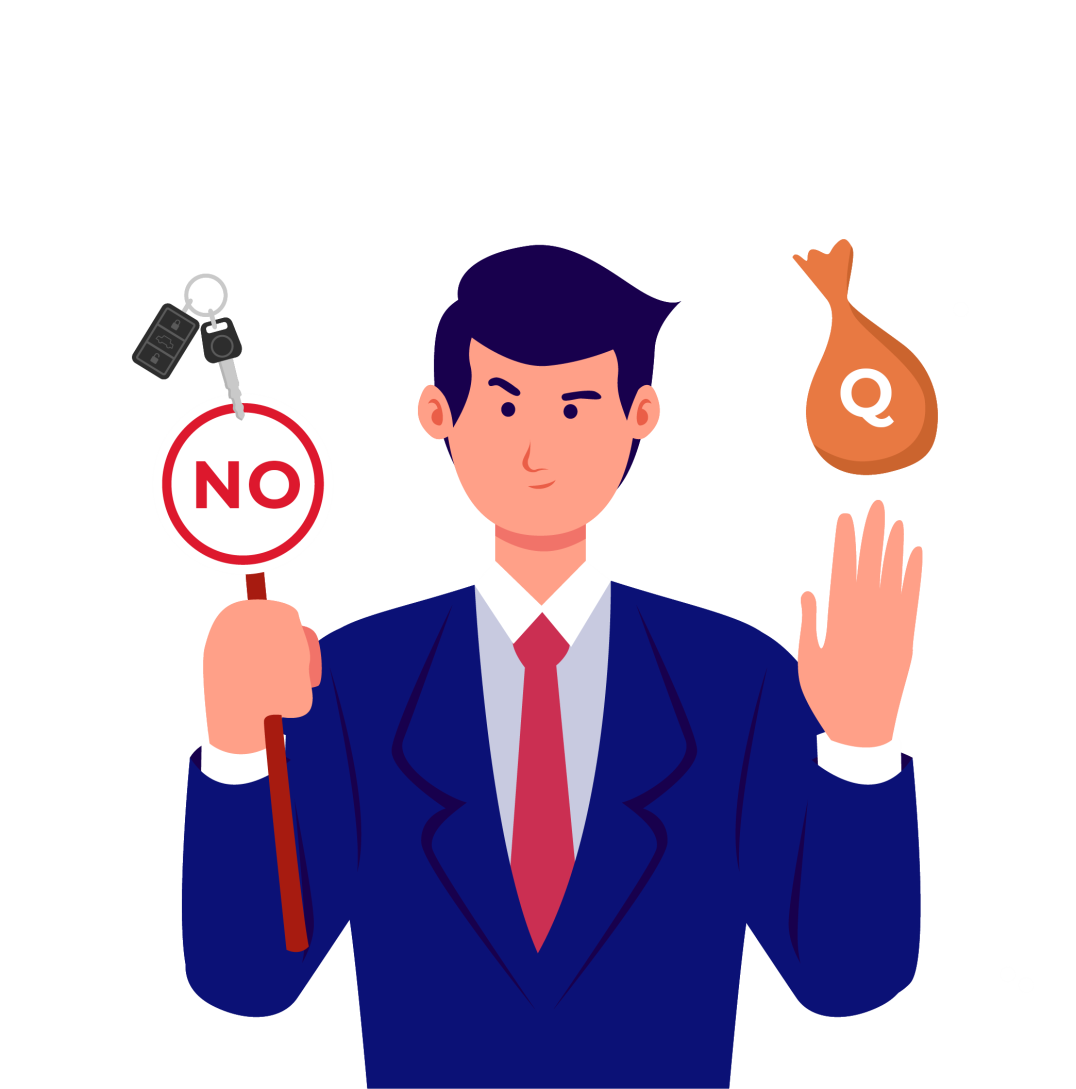 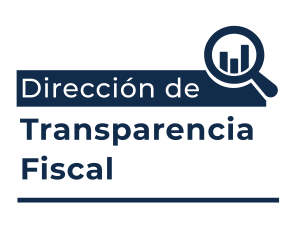 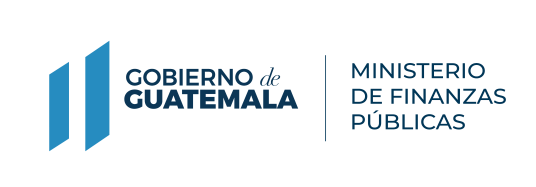 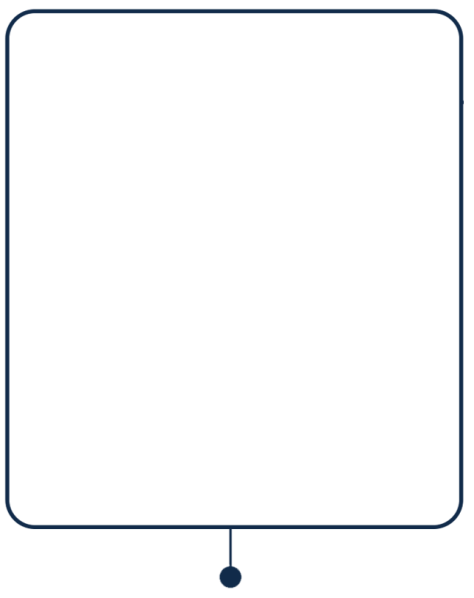 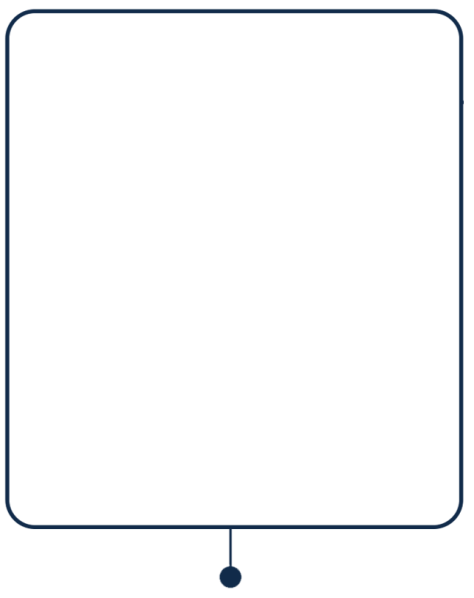 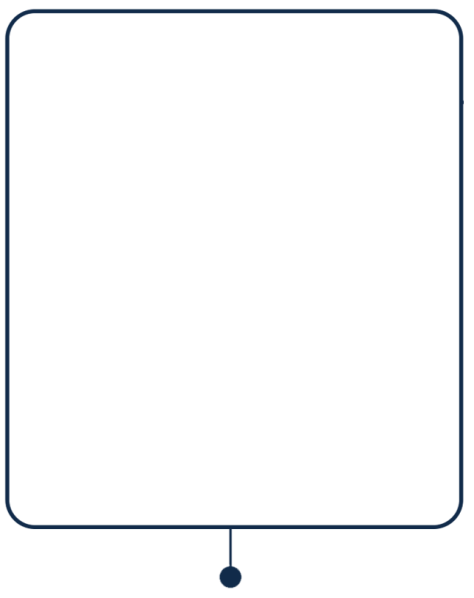 Parte Interesada

Persona u organización que puede afectar, verse afectada o percibirse como  afectada por una decisión o actividad.
Socio de Negocio

Parte externa con la que la organización tiene o planifica establecer algún tipo de  relación comercial.
Riesgo


 Efecto incertidumbre en los objetivos.
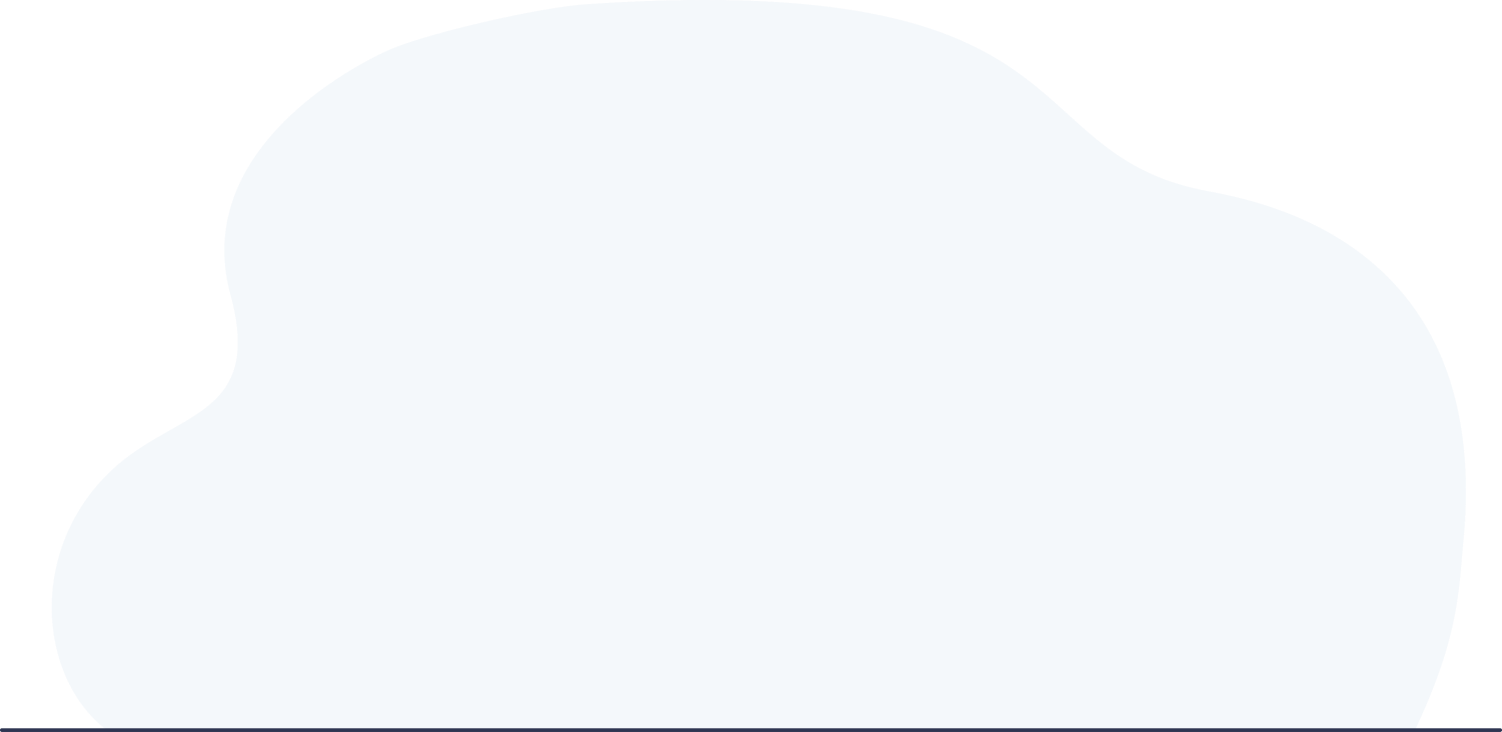 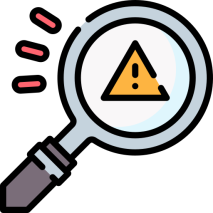 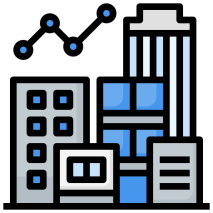 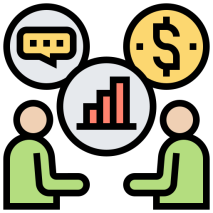 Q
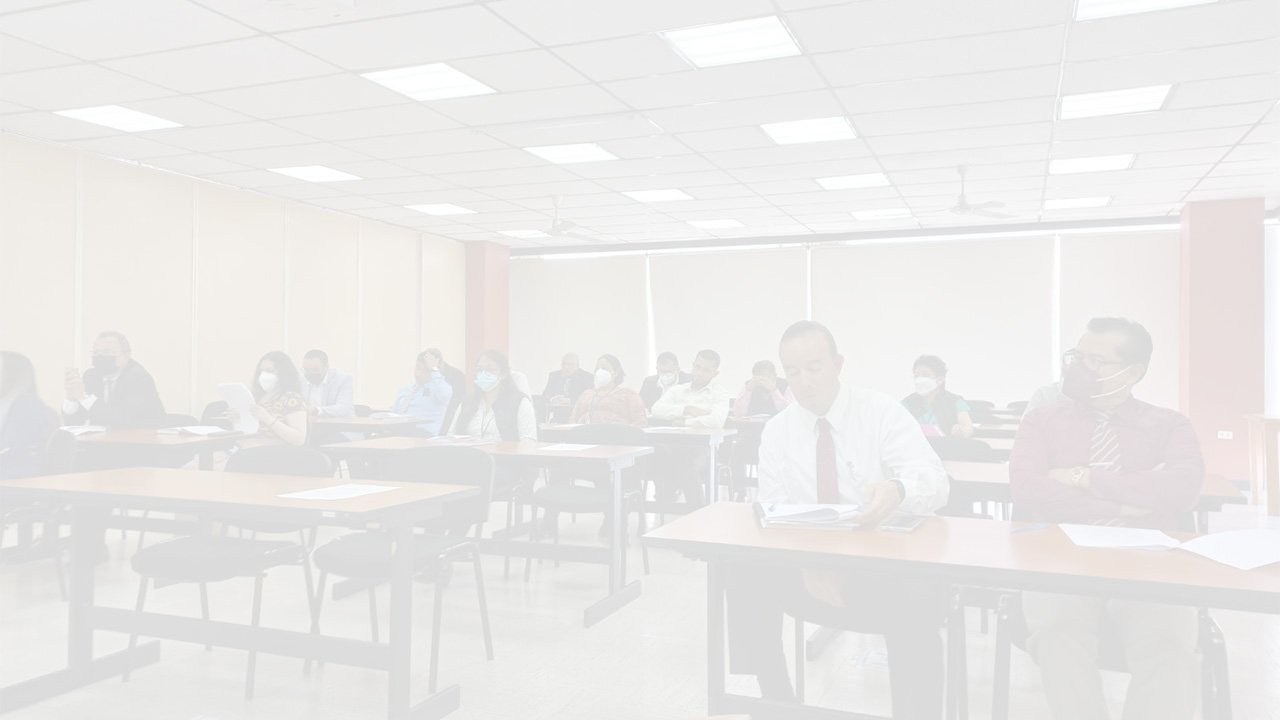 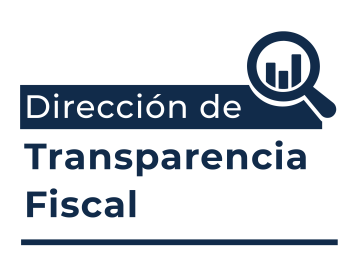 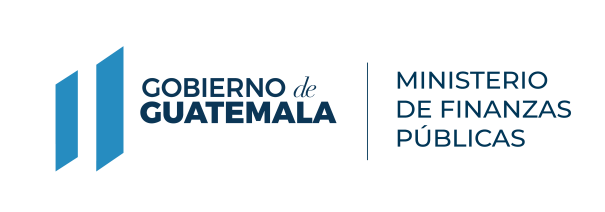 Requisitos Legales y Regulatorios
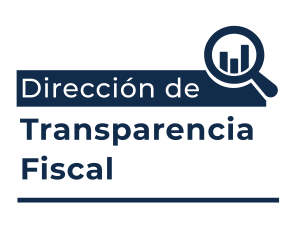 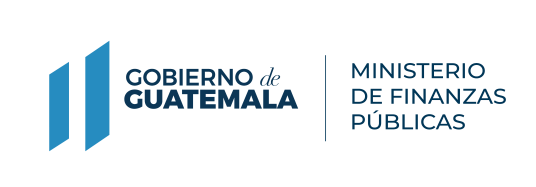 Se toma como base la legislación siguiente:
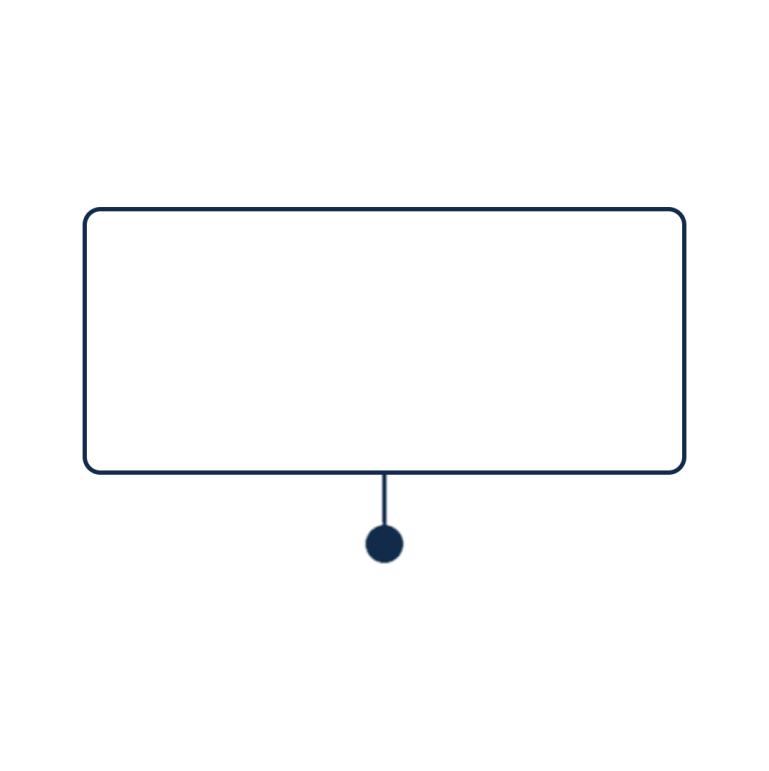 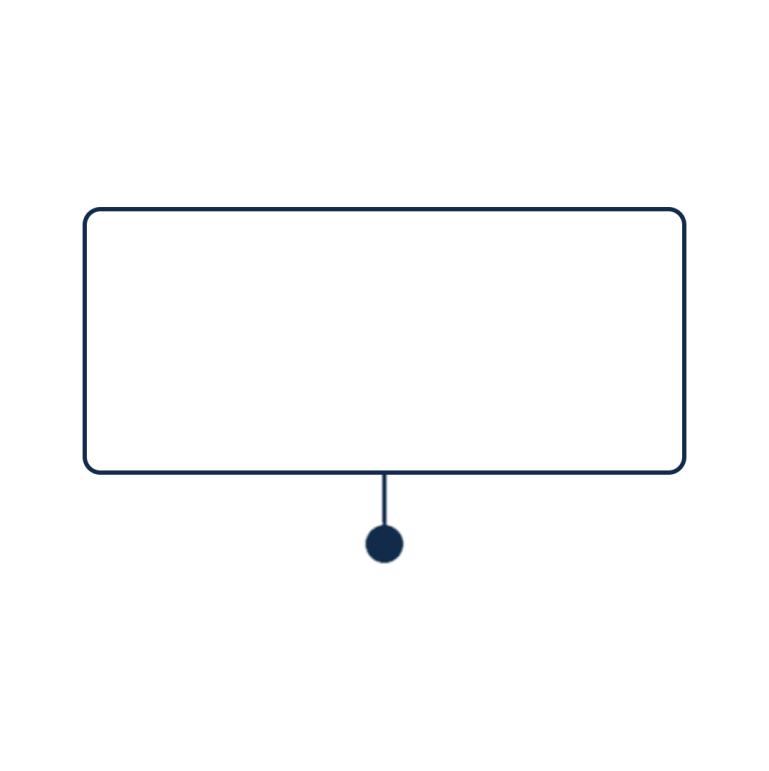 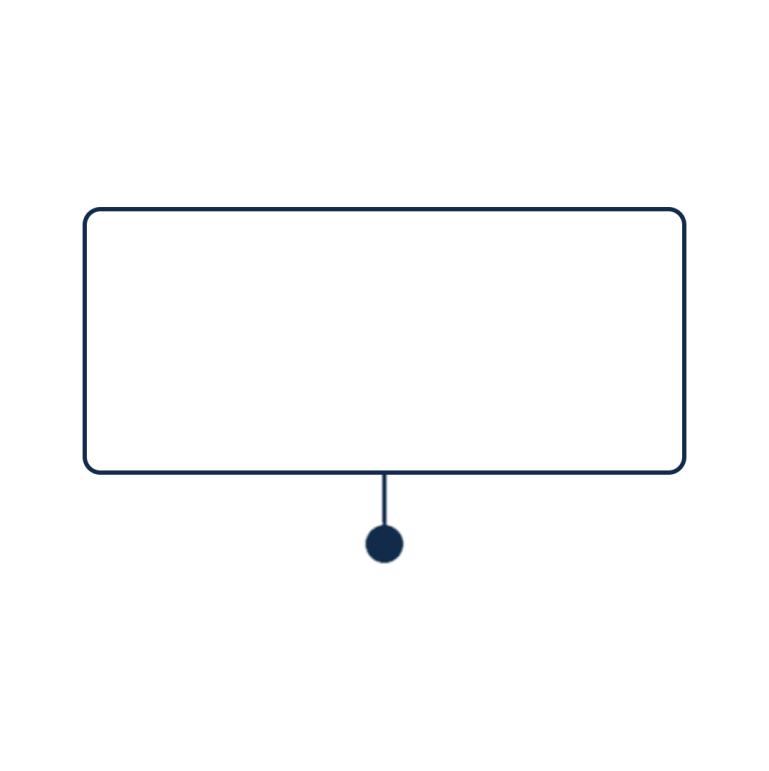 Ley de probidad y Responsabilidades de Funcionarios y Empleados Públicos y su Reglamento.
Ley orgánica de la Contraloría General de Cuentas y su Reglamento.
Constitución Política de la República de Guatemala.
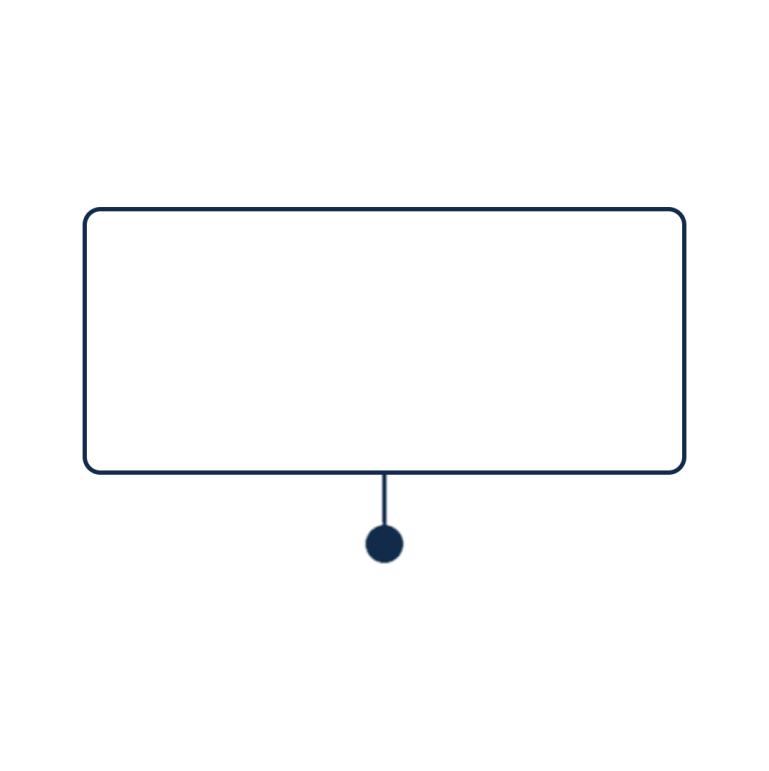 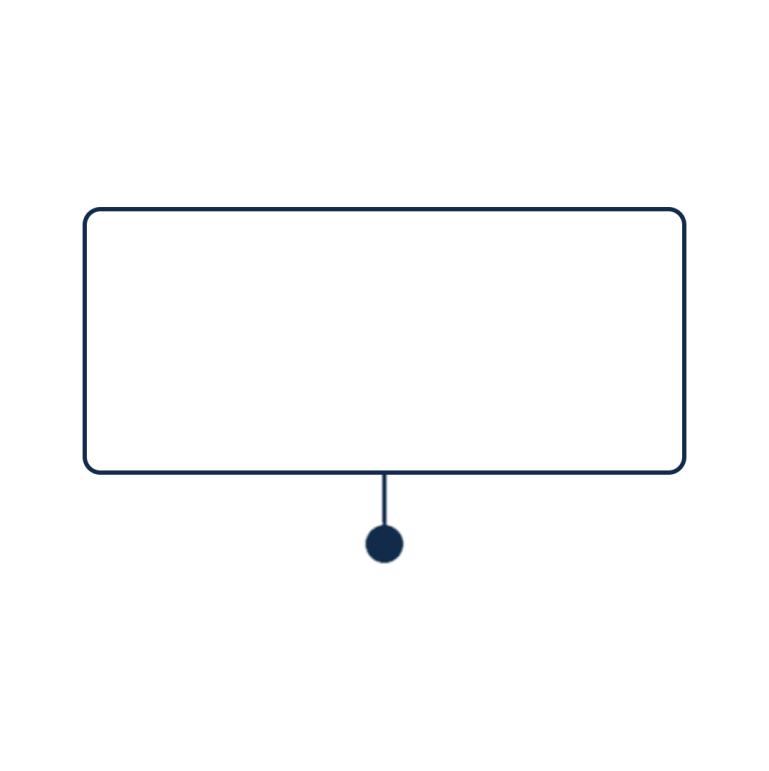 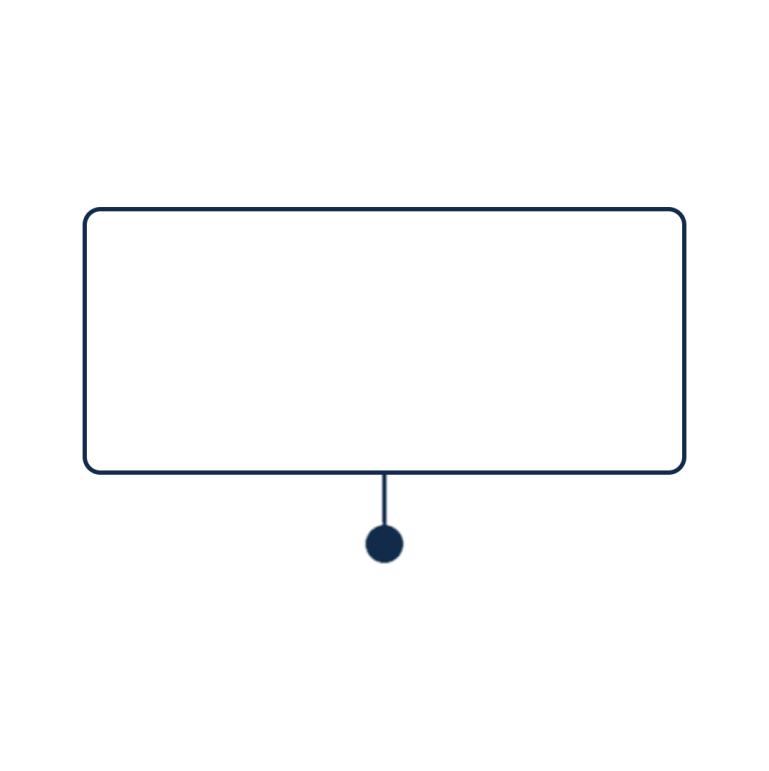 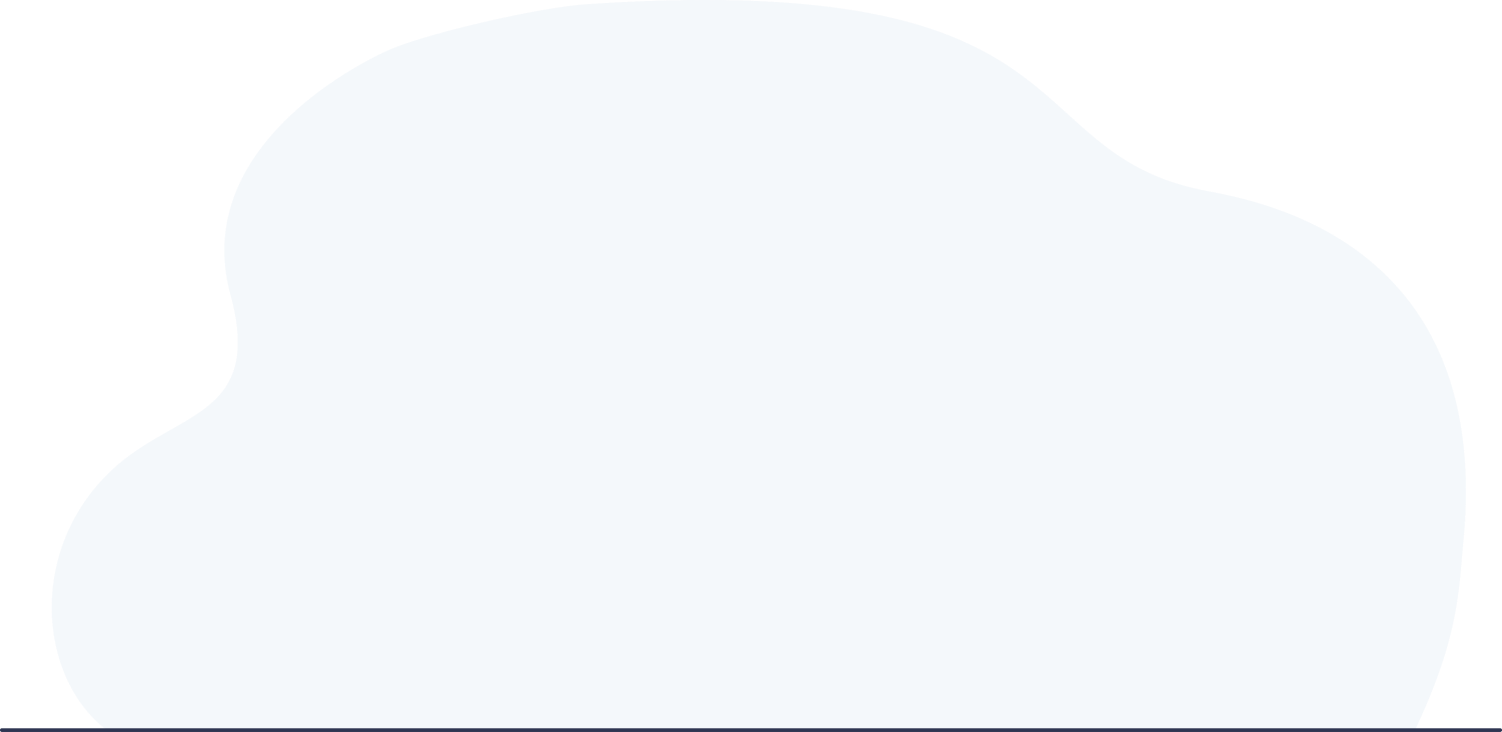 Normas de ética del Organismo Ejecutivo.
Ley de Servicio Civil y su Reglamento.
Código Penal
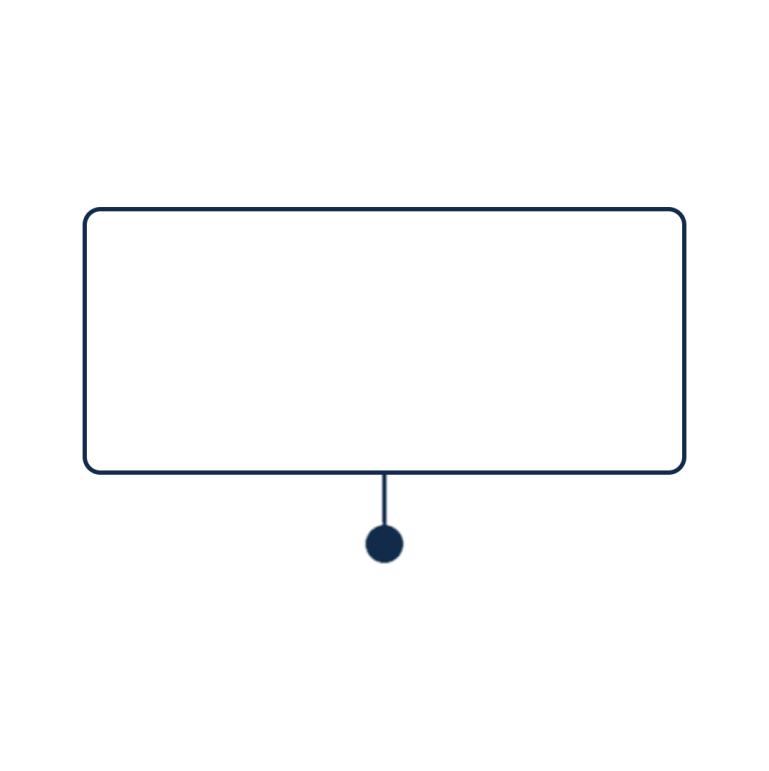 Código de Ética del Ministerio de Finanzas Públicas.
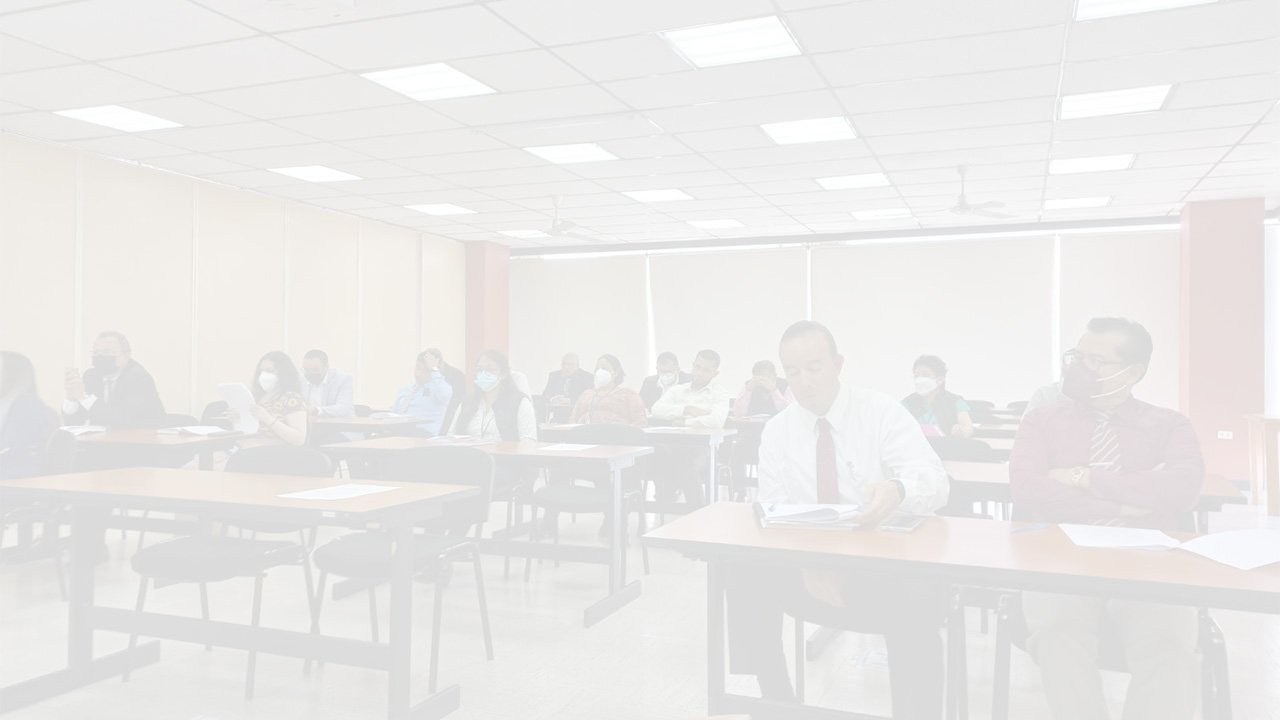 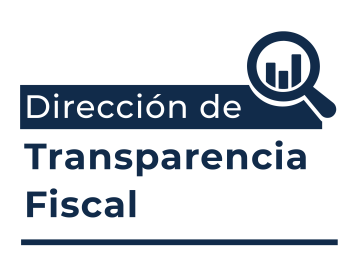 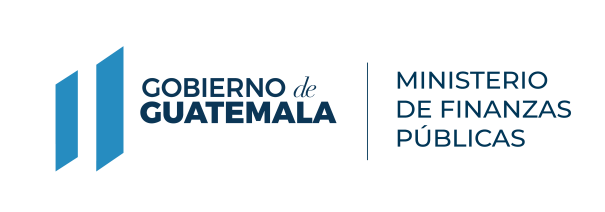 Queremos una conducción bajo esquemas éticos
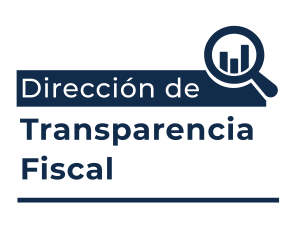 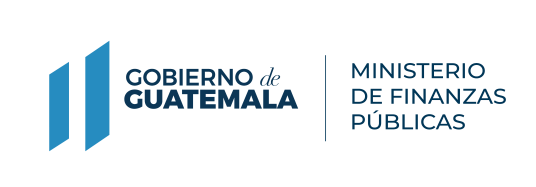 La norma Antisoborno prohíbe el soborno DIRECTA o INDIRECTAMENTE
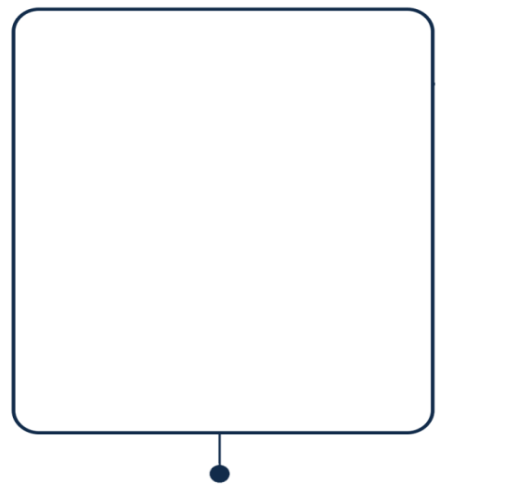 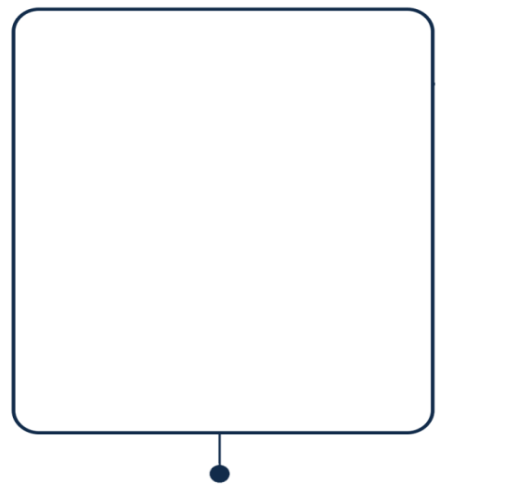 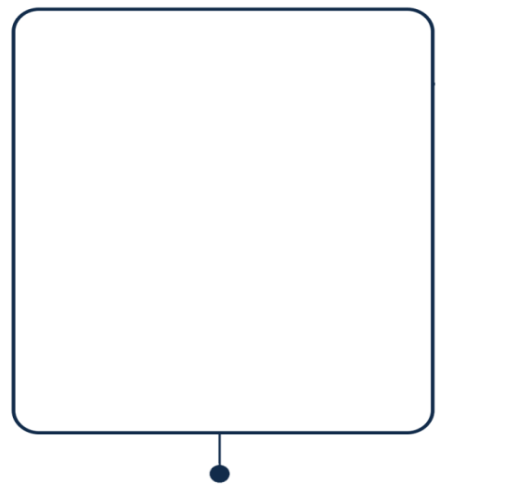 Colaboradores del Ministerio de Finanzas Públicas
Partes interesadas
Proveedores
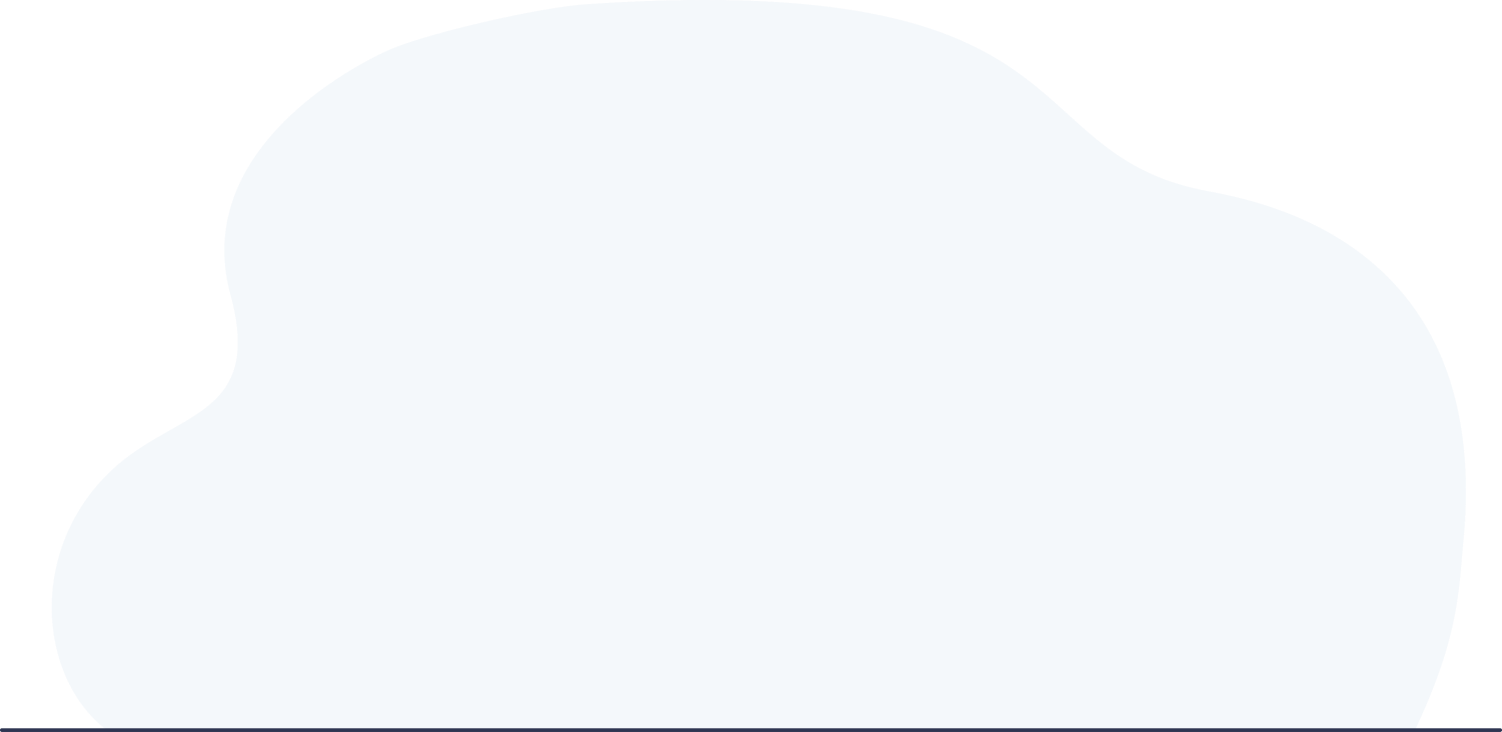 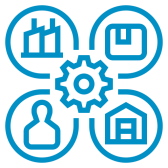 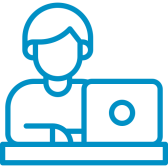 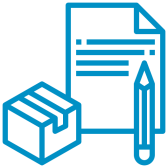 “Realice su trabajo de forma honesta y responsable, cumpliendo los postulados que establece el Ministerio de Finanzas Públicas”
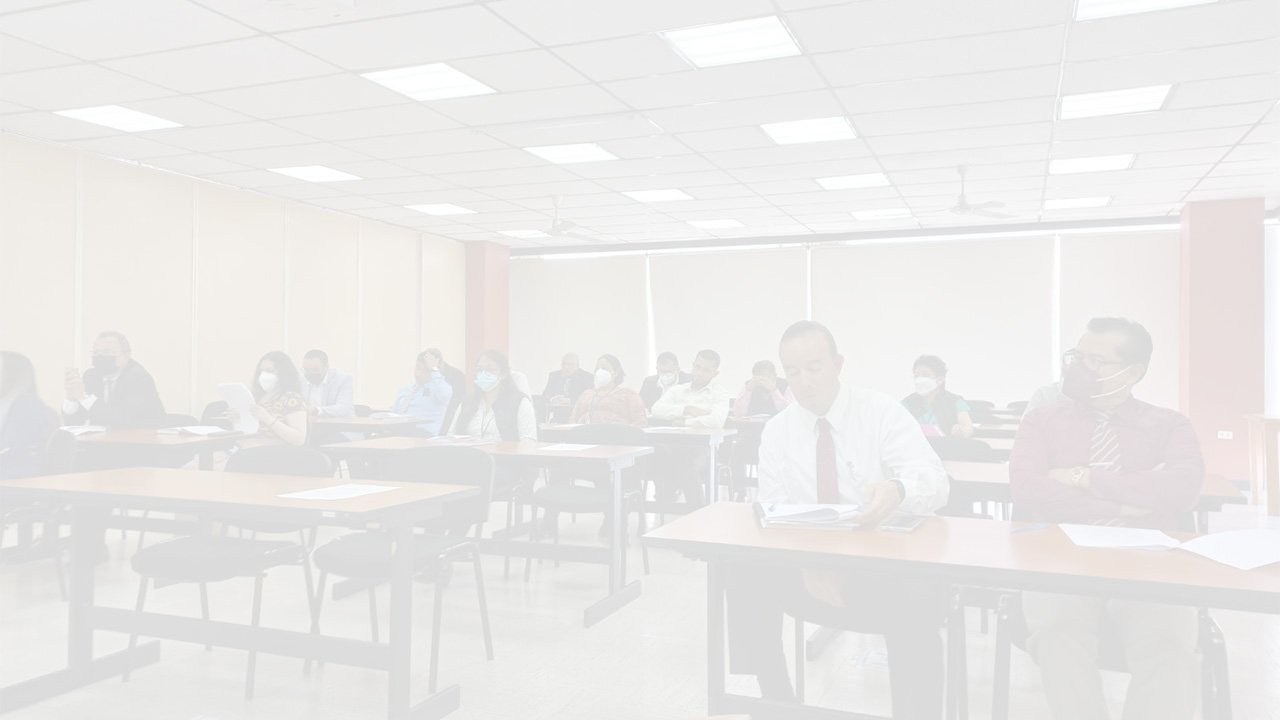 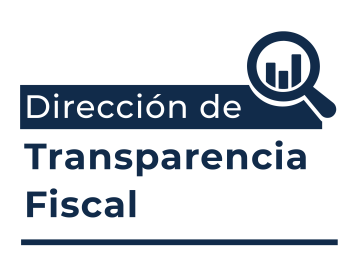 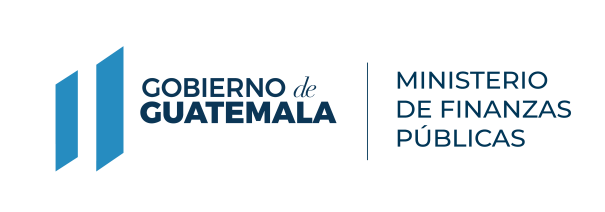 Consecuencias del incumplimiento del Sistema de Gestión Antisoborno
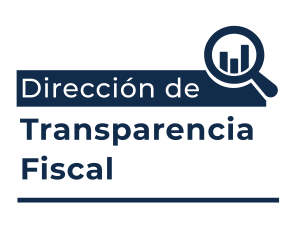 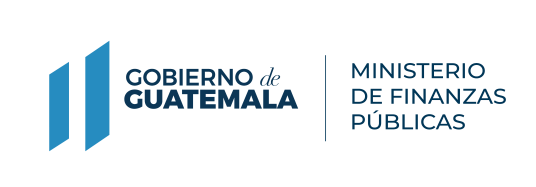 El incurrir en actos de soborno o cohecho puede provocar:
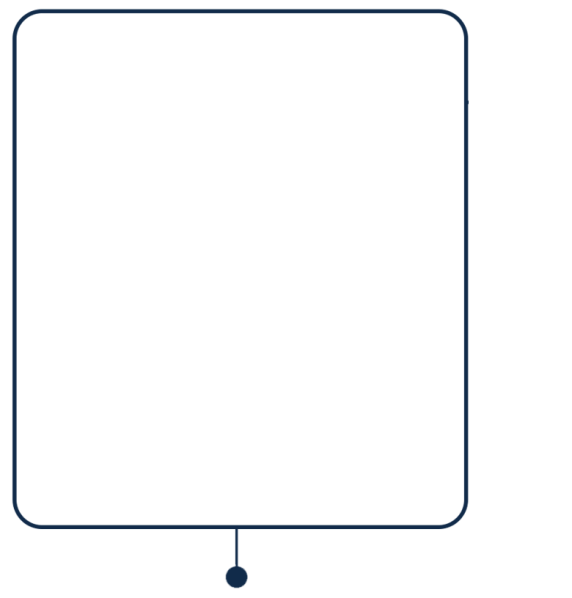 Sanciones graves al personal que incurra en este tipo de prácticas de ser un  acto ilícito, de conformidad con lo regulado en el  Código  Penal (artículos 439 al 443).
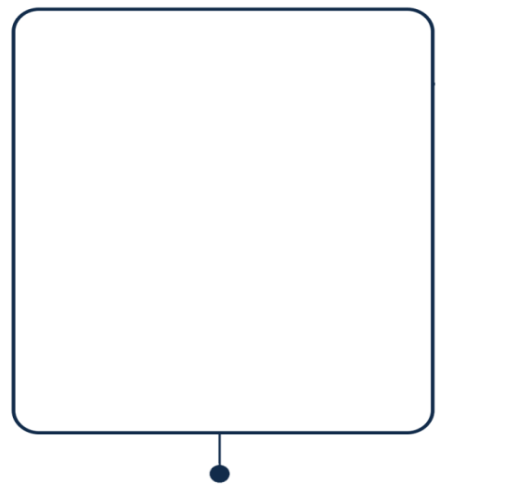 Daño  a la imagen del Ministerio de Finanzas Públicas.
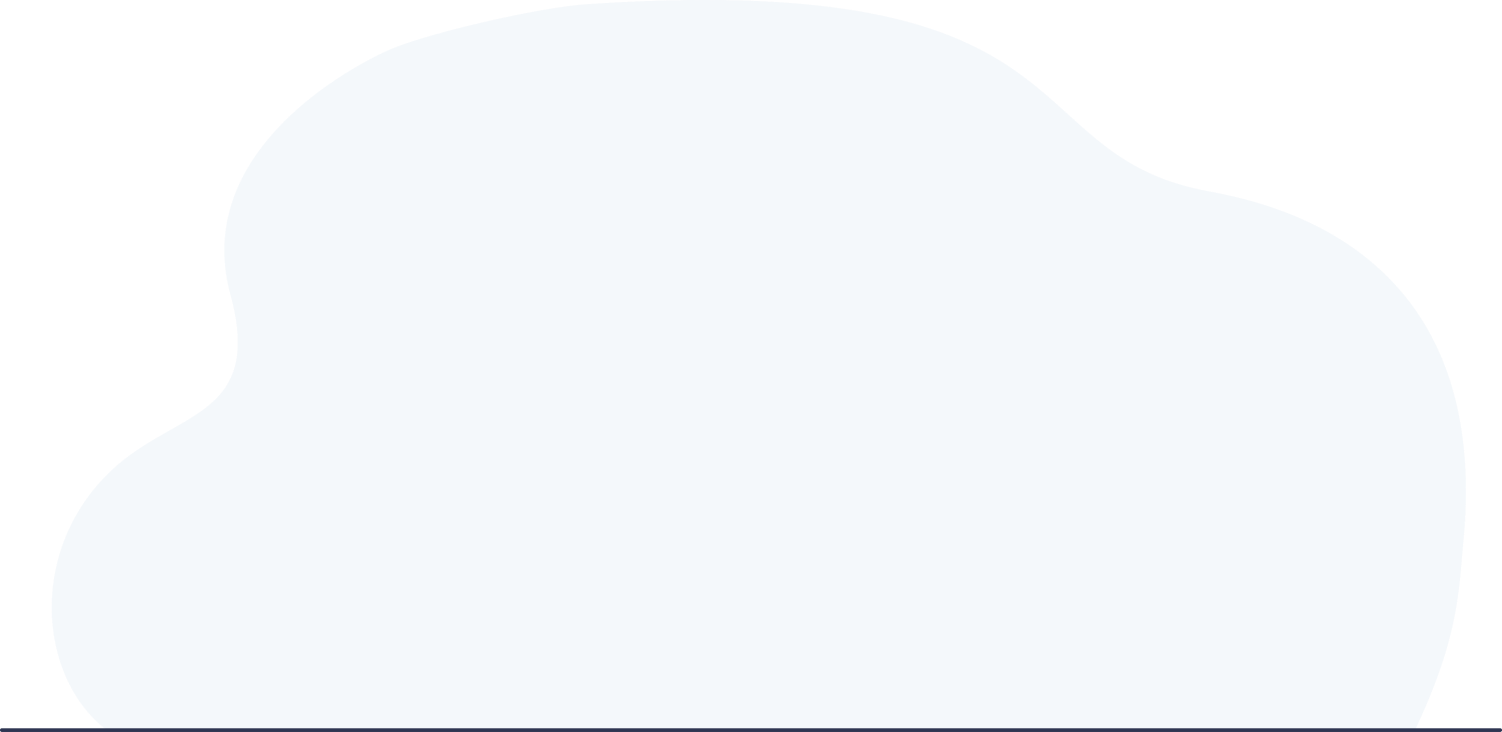 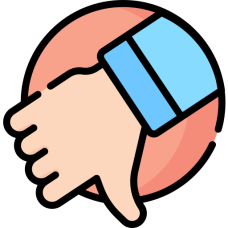 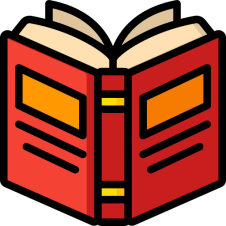 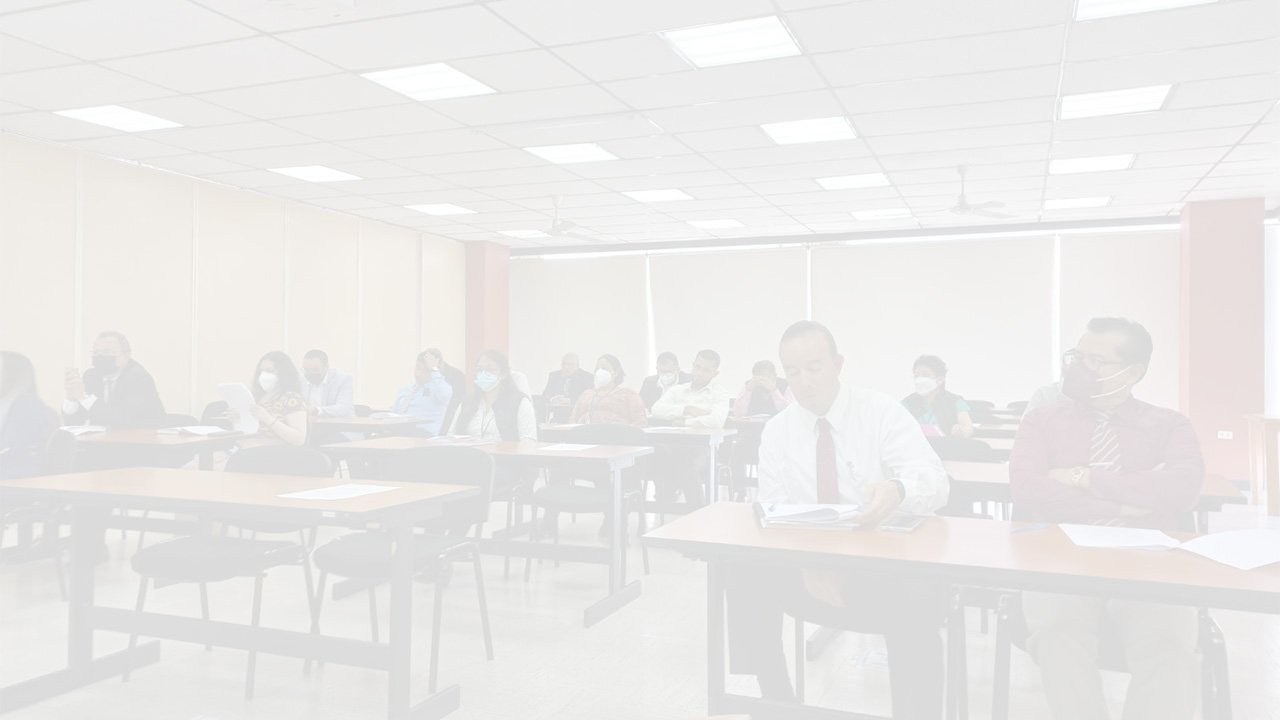 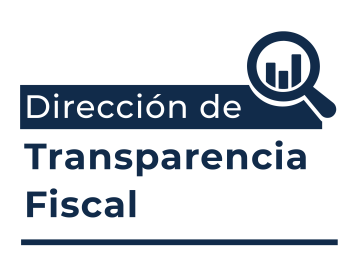 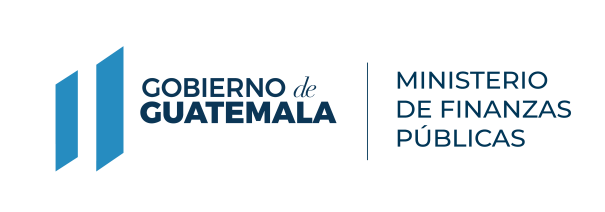 Alcance del Sistema de Gestión Antisoborno
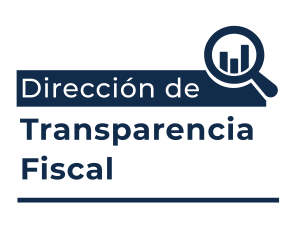 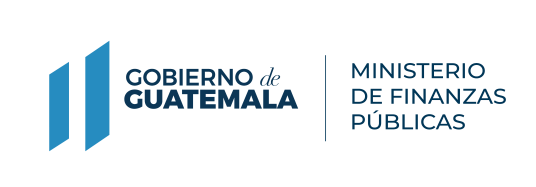 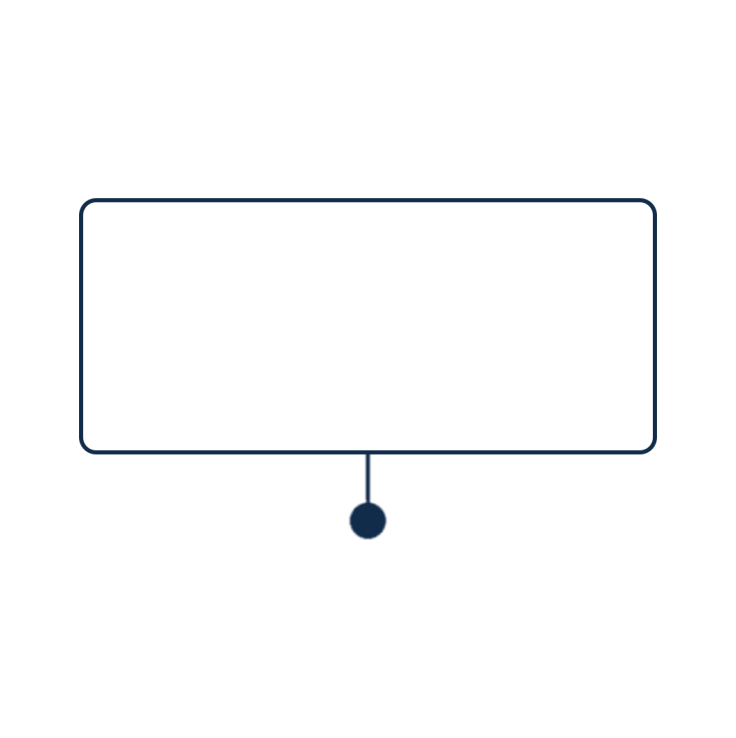 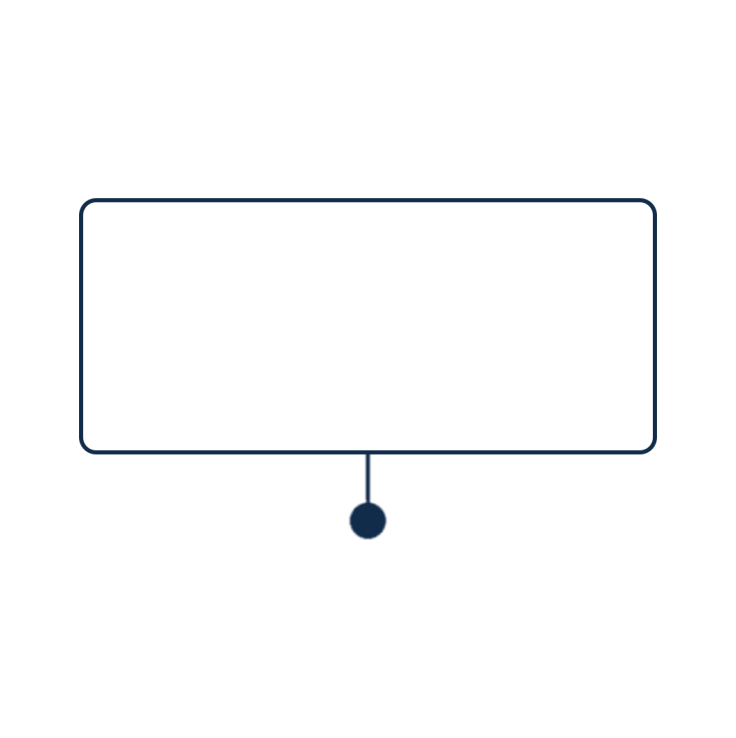 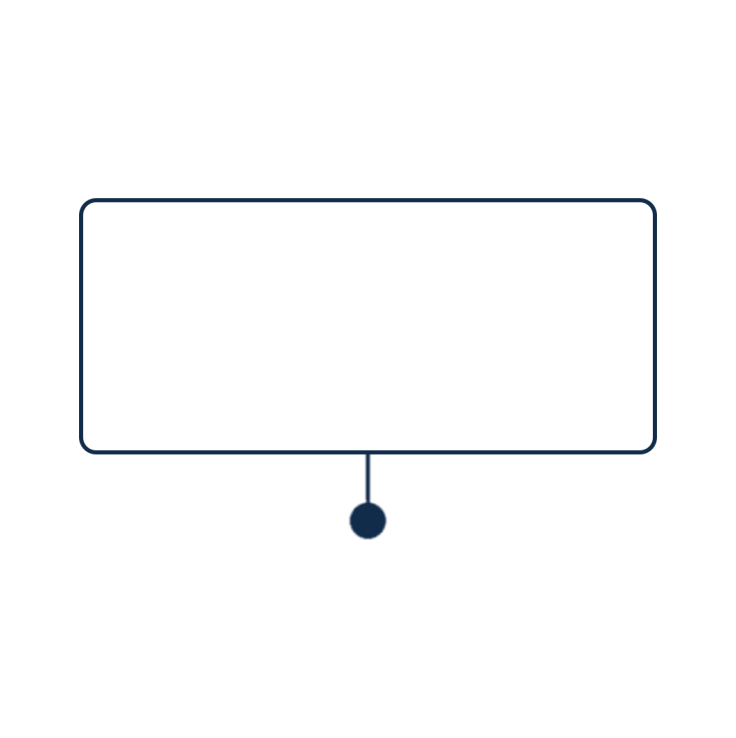 Gestión de Avalúos Oficiales de Bienes Inmuebles
Fortalecimiento a la Administración Financiera Municipal
Gestión Estratégica Institucional
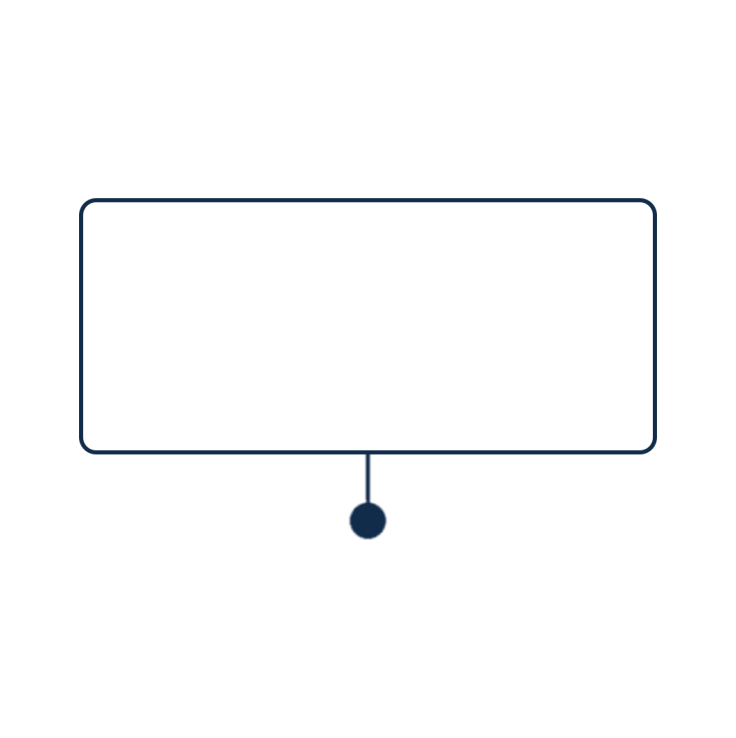 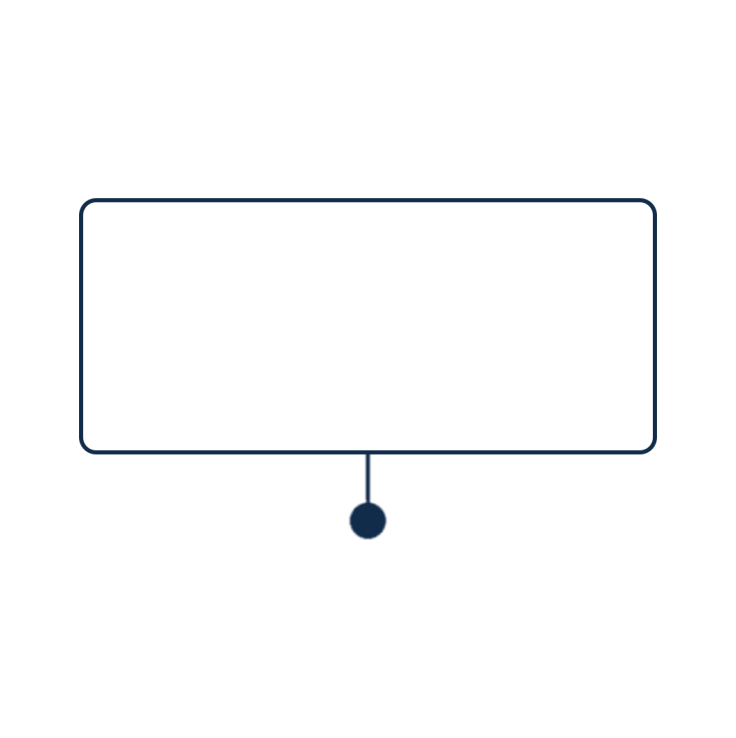 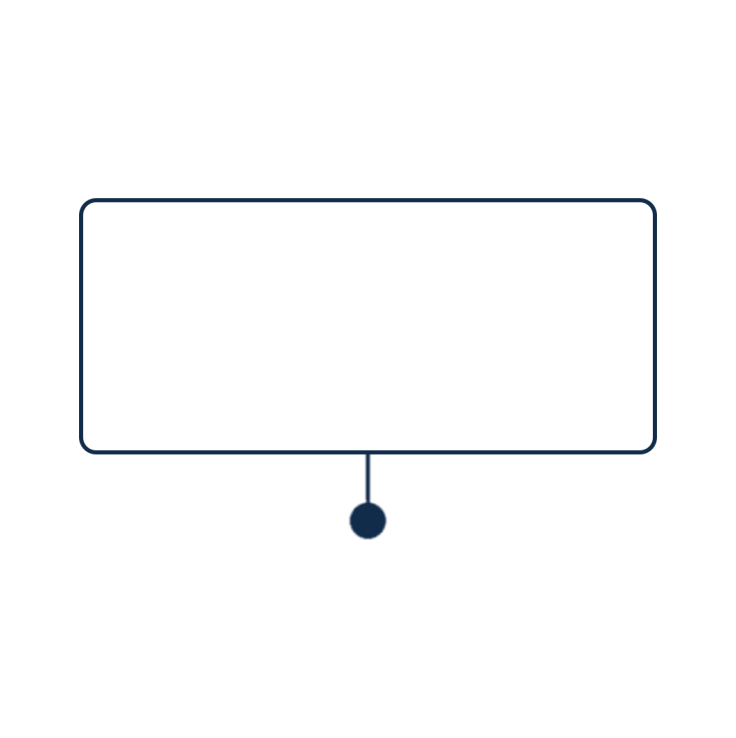 Inscripción y/o precalificación de Personas Individuales y Jurídicas
Gestión de Impuesto de Herencias, Legados y Donaciones
Gestión de Denuncias
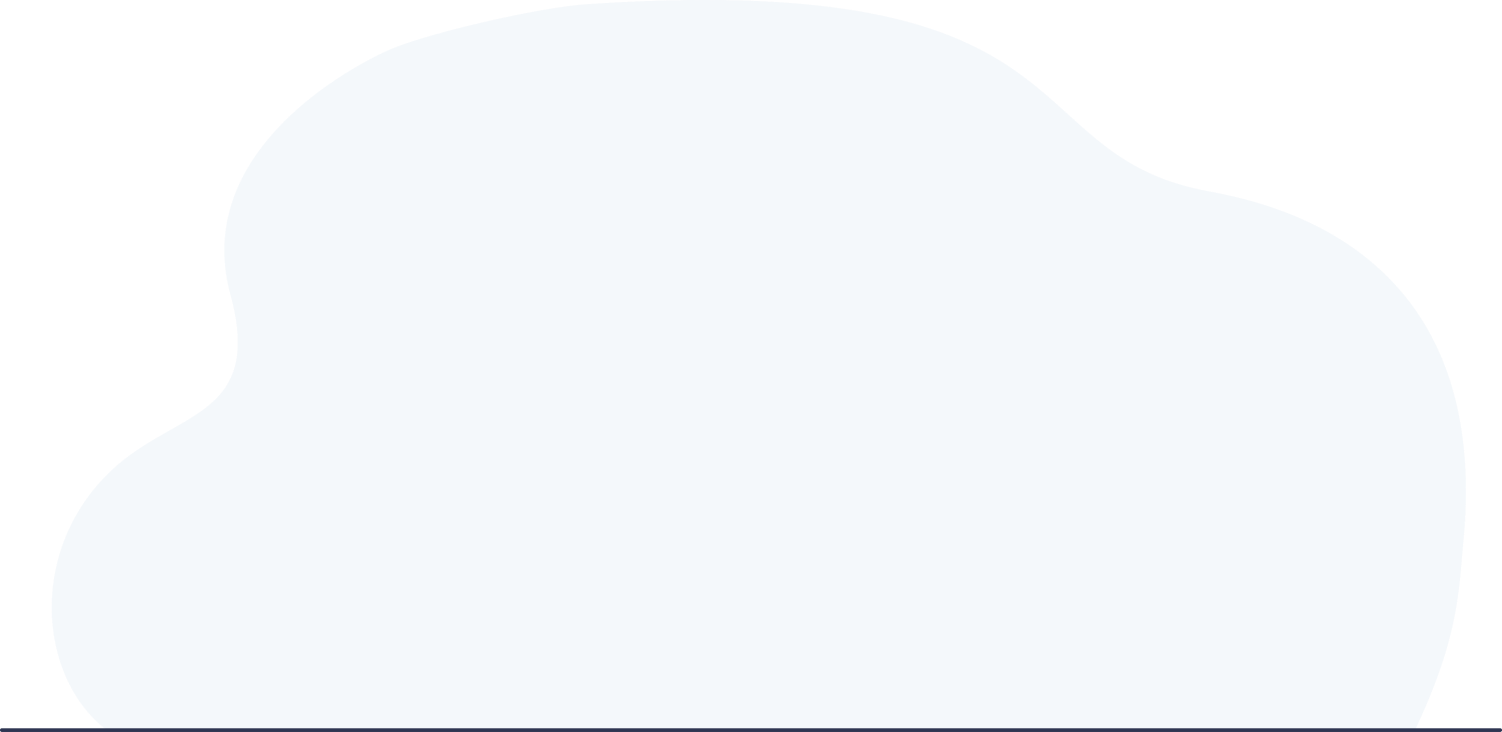 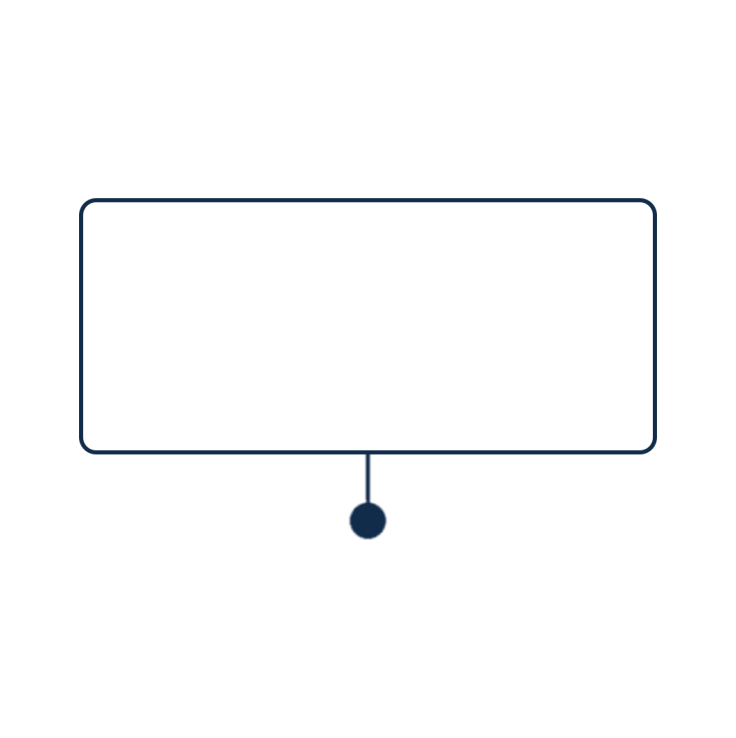 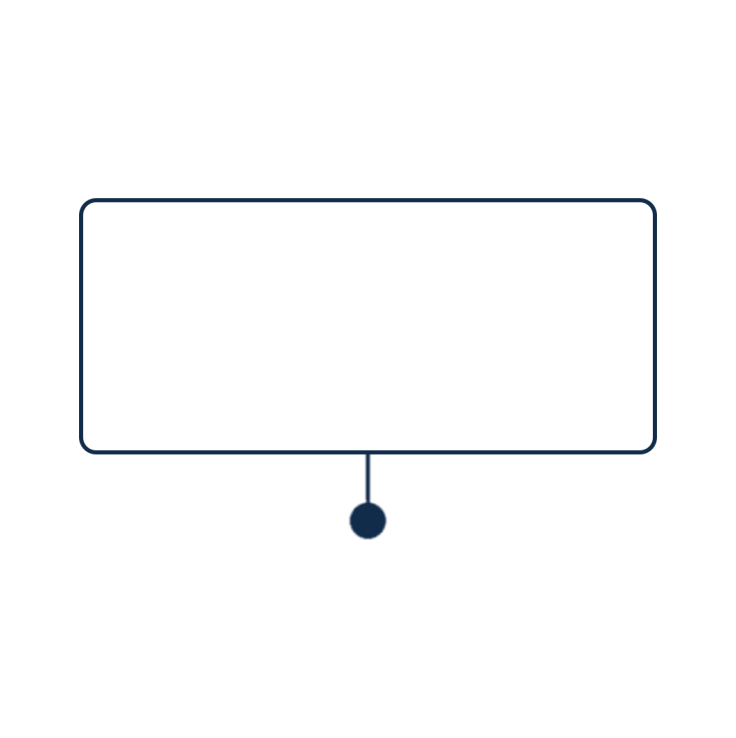 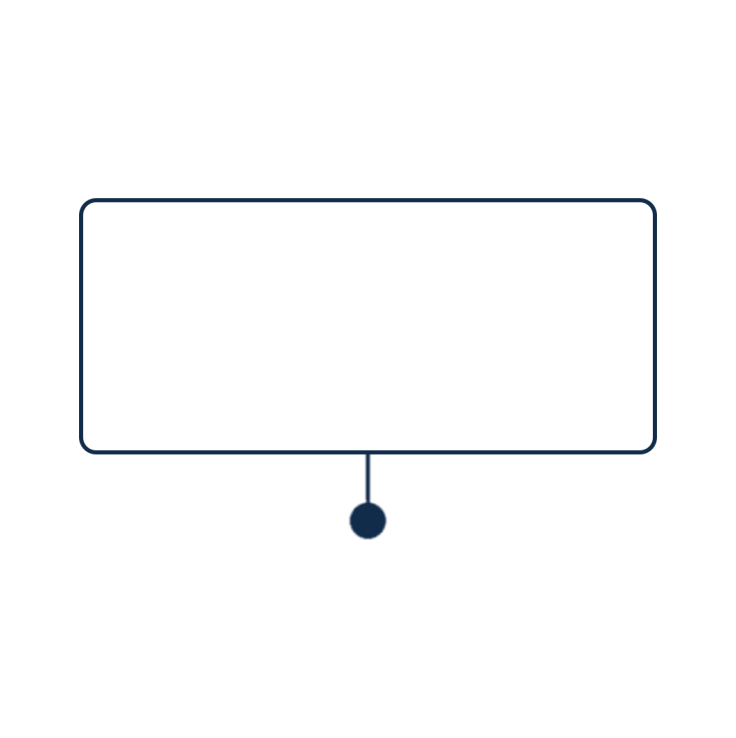 Registro y Actualización de Matrícula Fiscal por medio de Avalúo Privado
Verificaciones e Investigaciones y sus procesos de apoyo
Gestión de Contrato Abierto
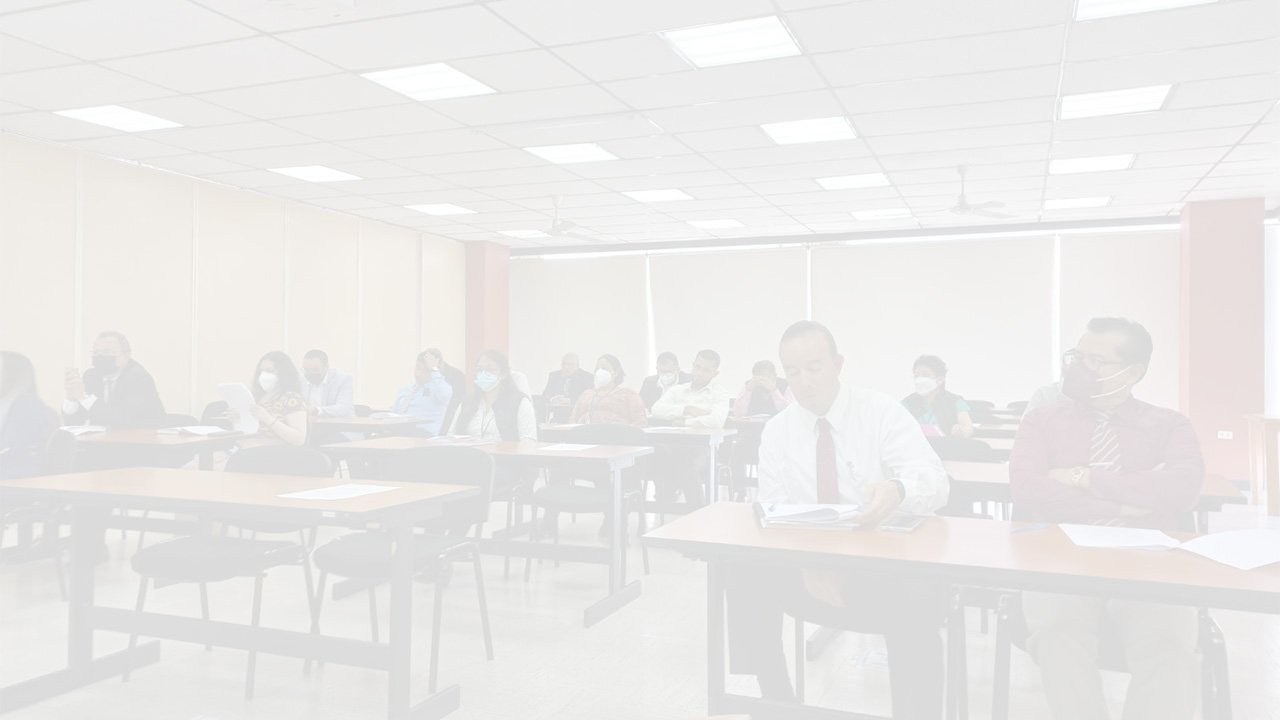 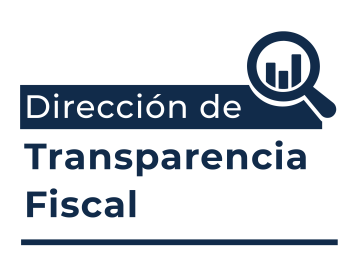 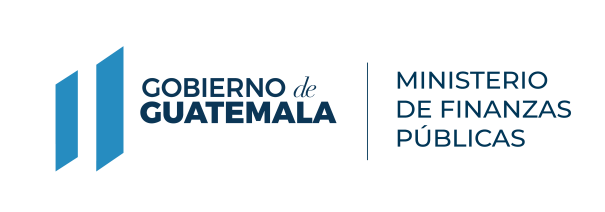 Planteamiento de inquietudes o quejas
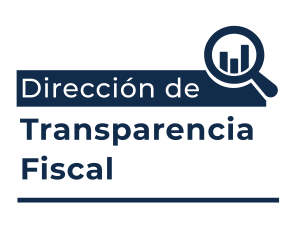 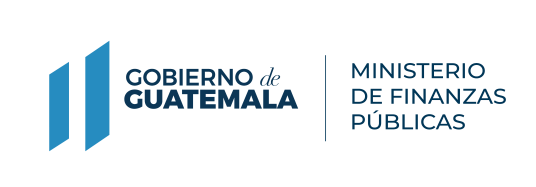 Se recibirán las inquietudes o quejas  a través del portal electrónico del  Ministerio de Finanzas Públicas en la sección de Transparencia selecciona “Gestión Antisoborno”
De acuerdo a lo que establece el Artículo 439 del Código Penal, las personas que realicen el planteamiento de actos de cohecho o intento de  cohecho, serán protegidas por las autoridades correspondientes.
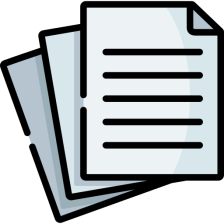 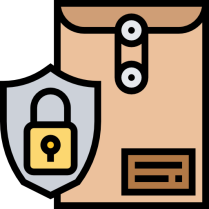 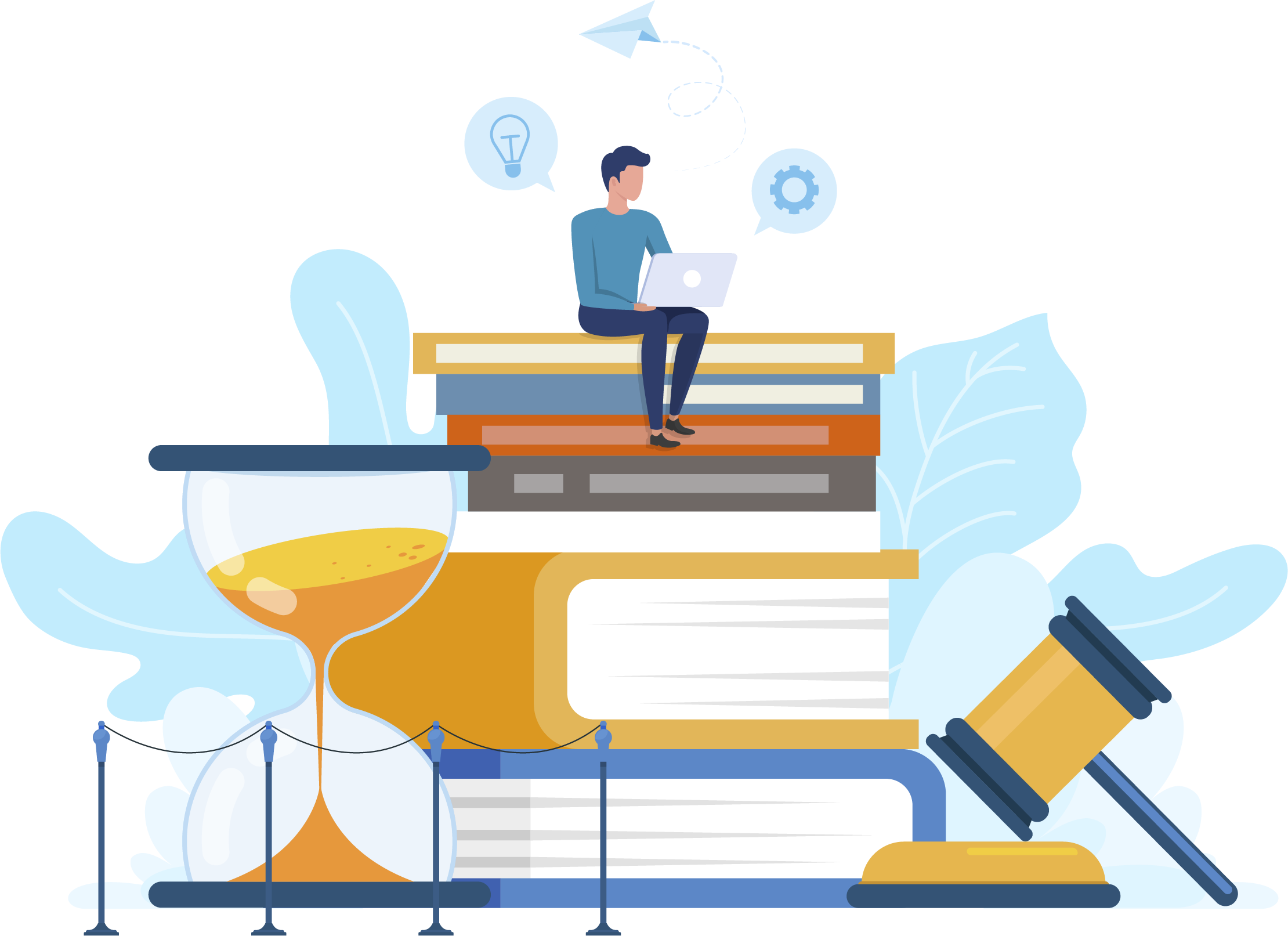 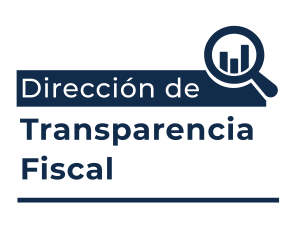 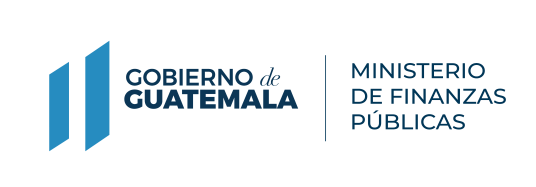 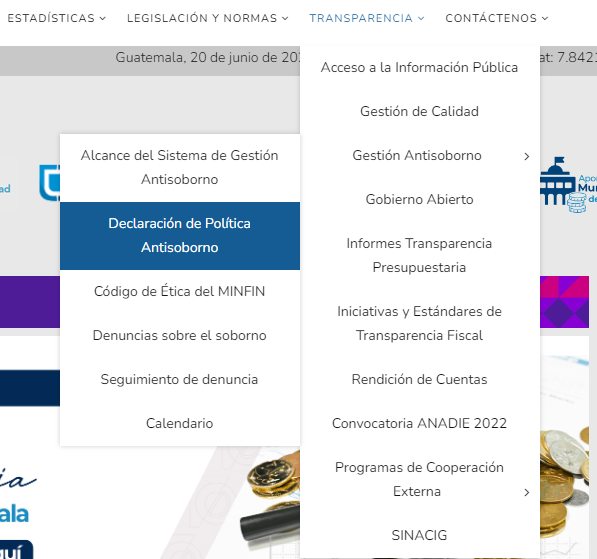 Acceso a la Declaración de Política Antisoborno
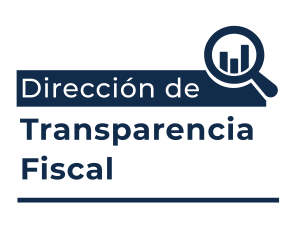 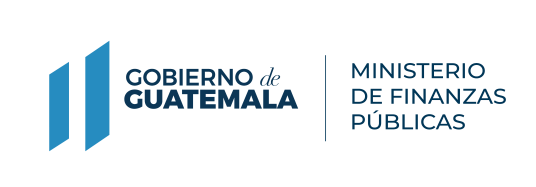 Proceso de Inquietudes o Quejas
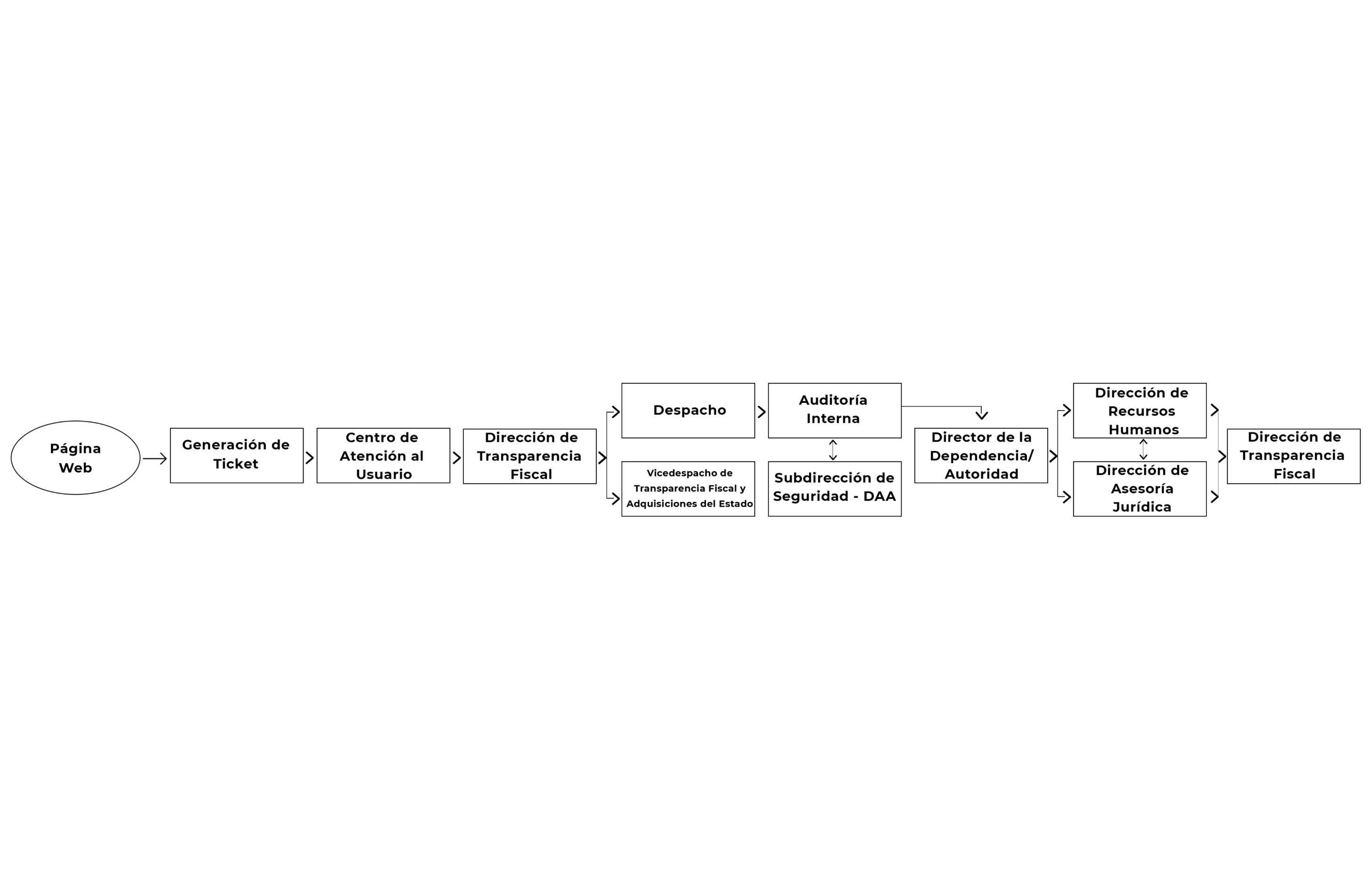 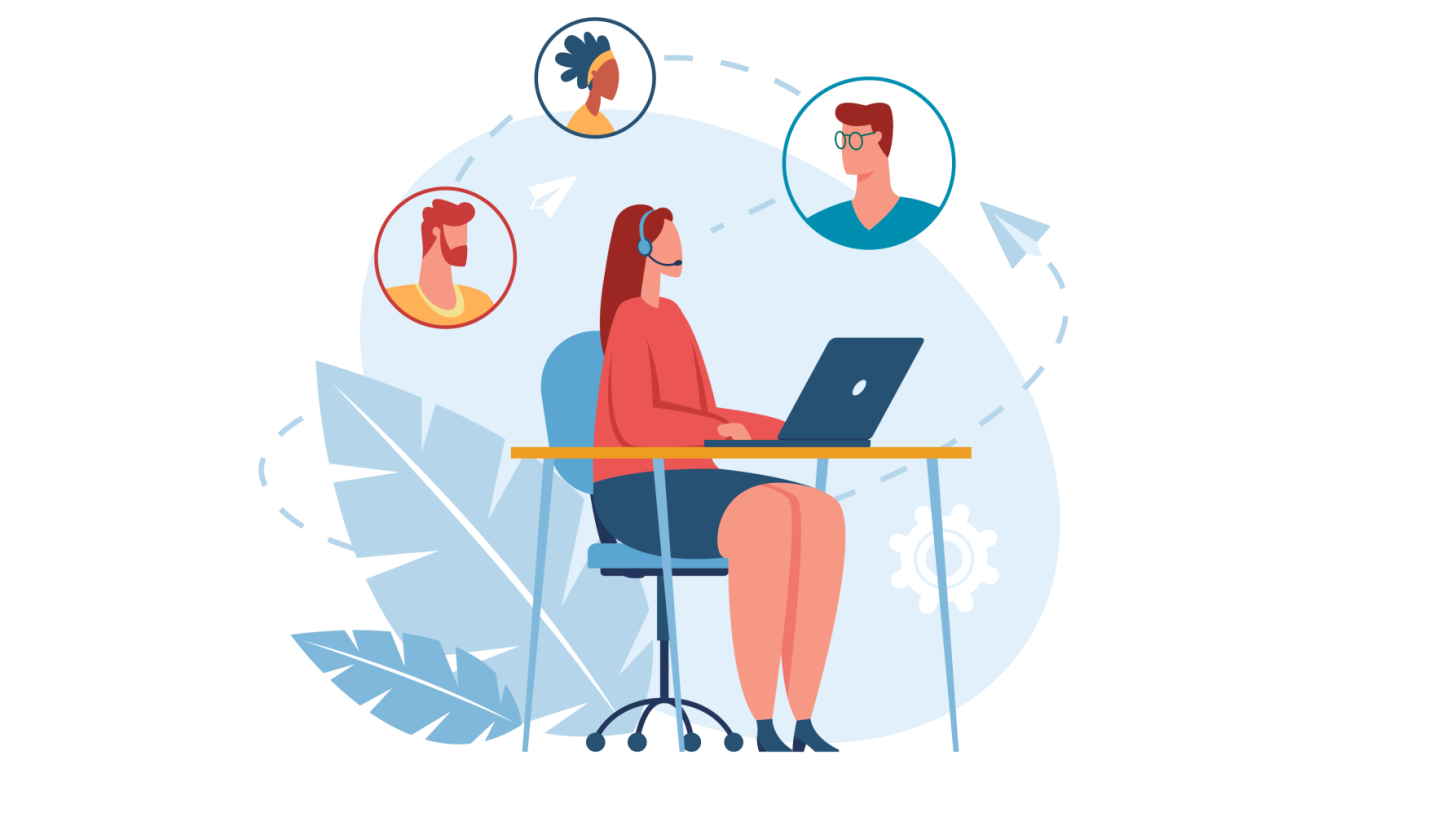 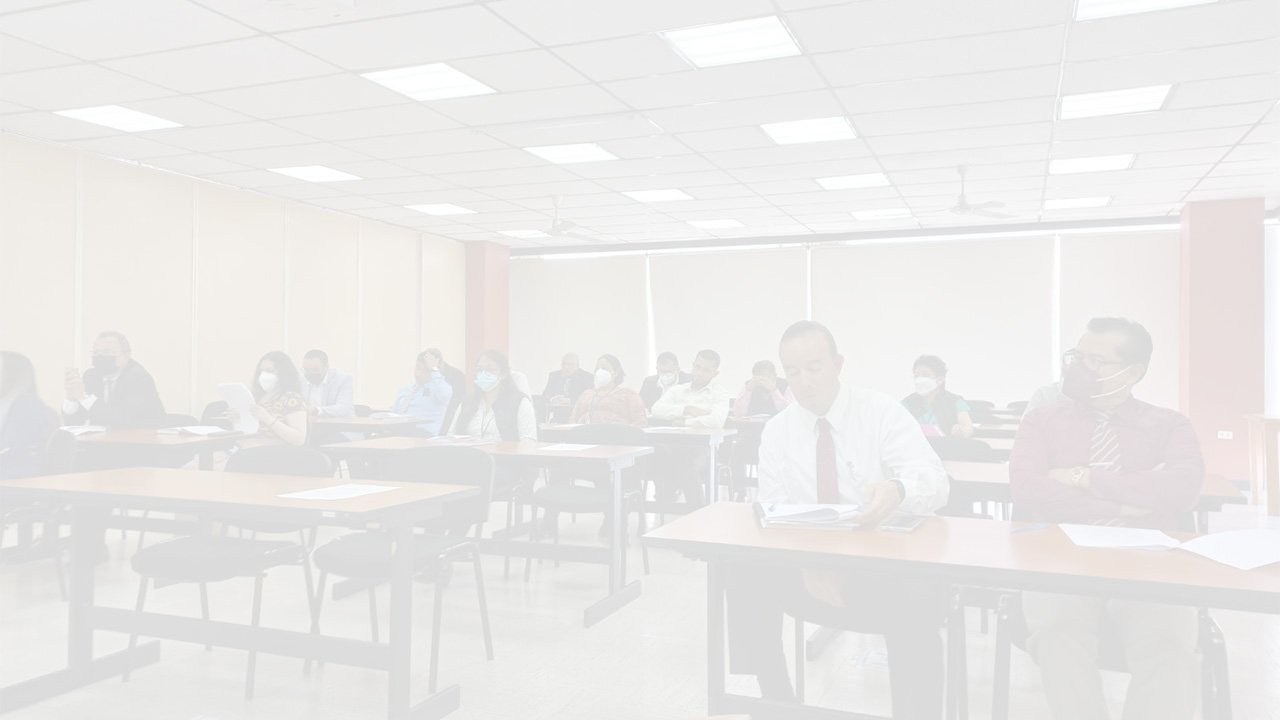 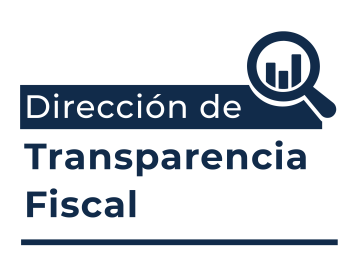 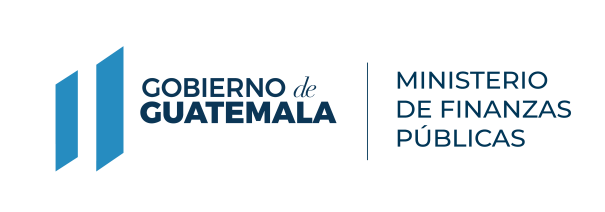 La Declaración de la Política Antisoborno del MINFIN prohíbe
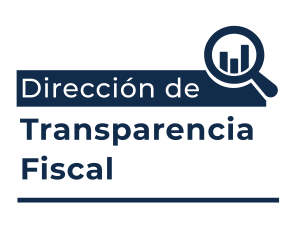 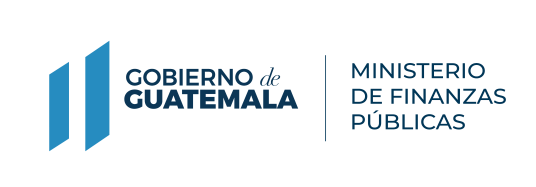 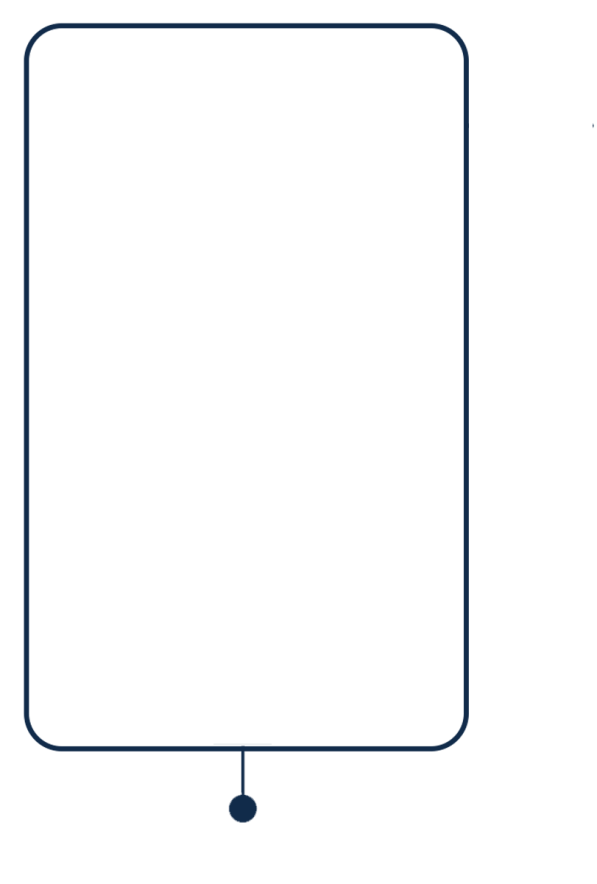 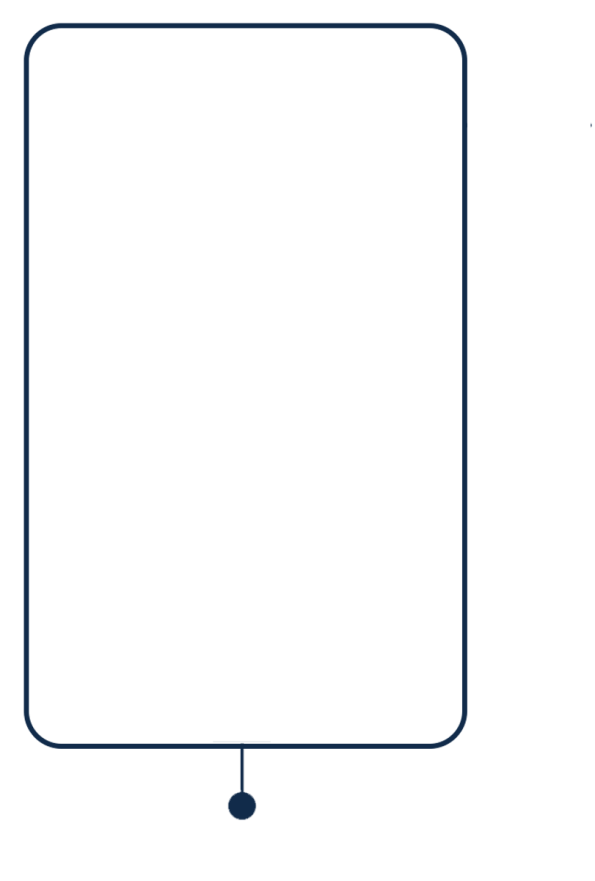 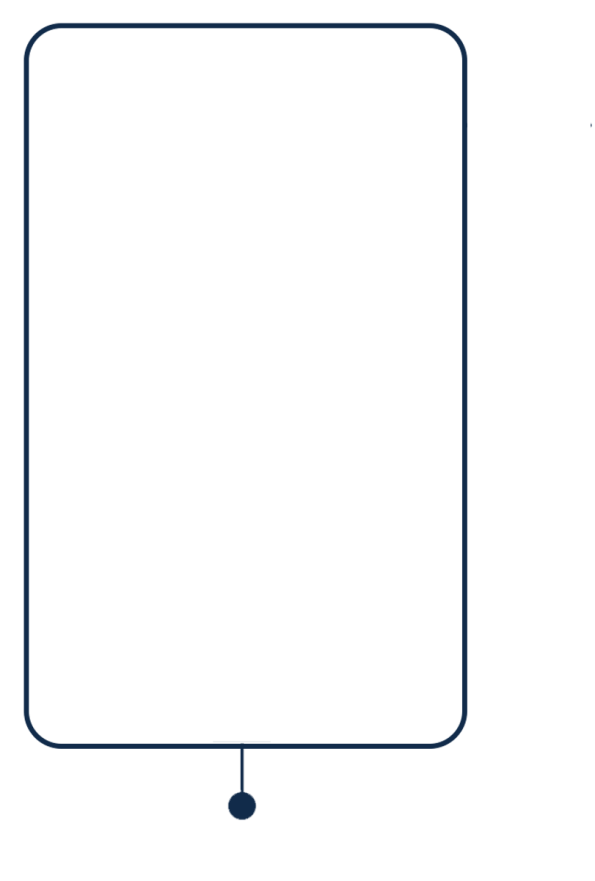 De acuerdo con el Artículo 66 de la Ley del Servicio Civil y  los Artículos 18 y 19 de la Ley de Probidad y  Responsabilidades de Funcionarios y Empleados Públicos, se establece la prohibición a funcionarios,  empleados y servidores públicos de:
Así también para los contratistas, dentro de las cláusulas del contrato suscrito con el Ministerio de Finanzas  Públicas manifiestan conocer las penas relativas al delito de cohecho.
Solicitar o recibir dádivas, regalos o recompensas de sus subalternos o de los particulares y solicitar, dar o  recibir dádivas de sus superiores.
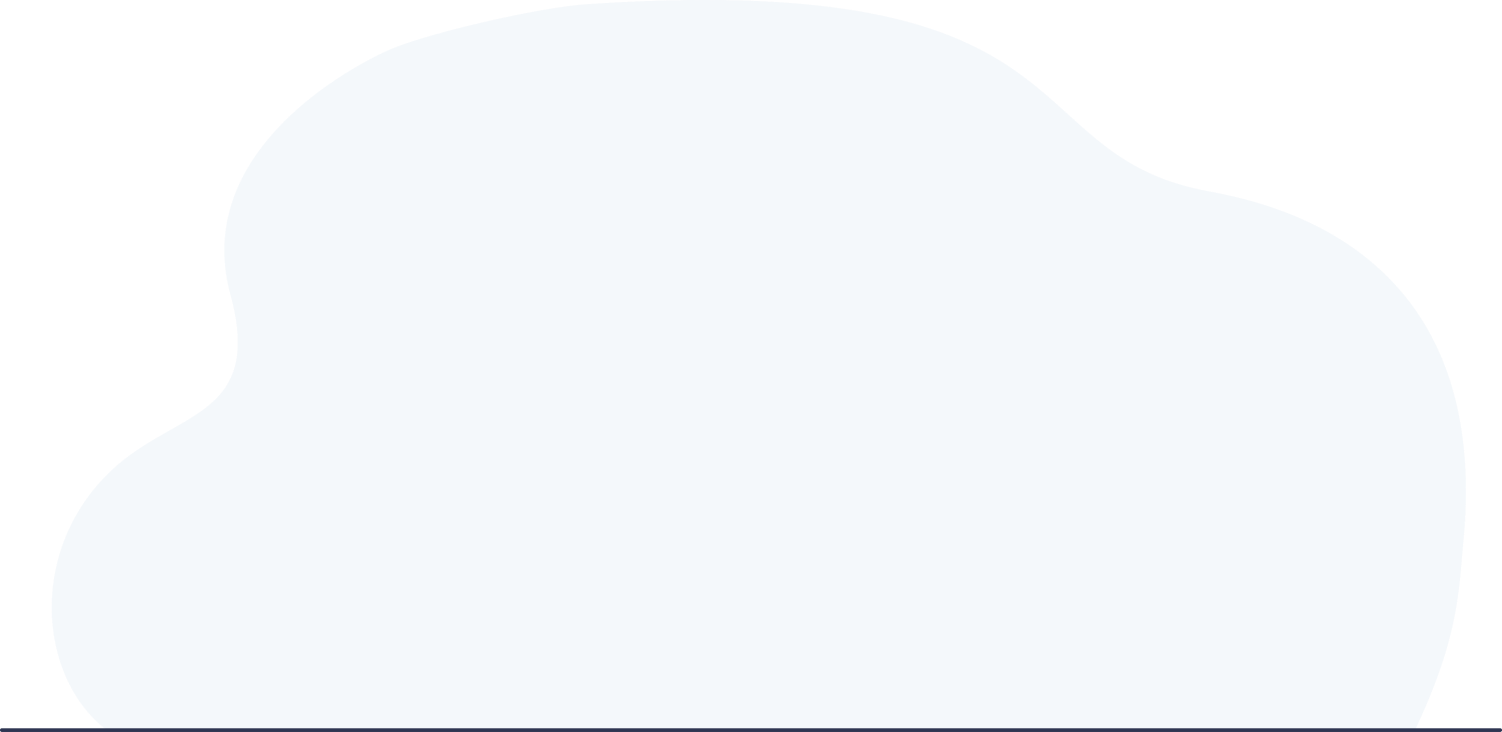 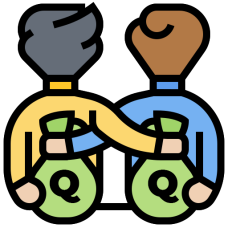 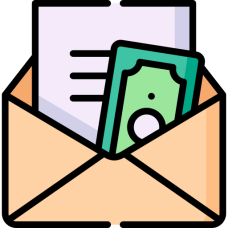 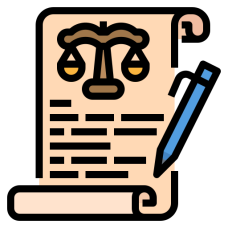 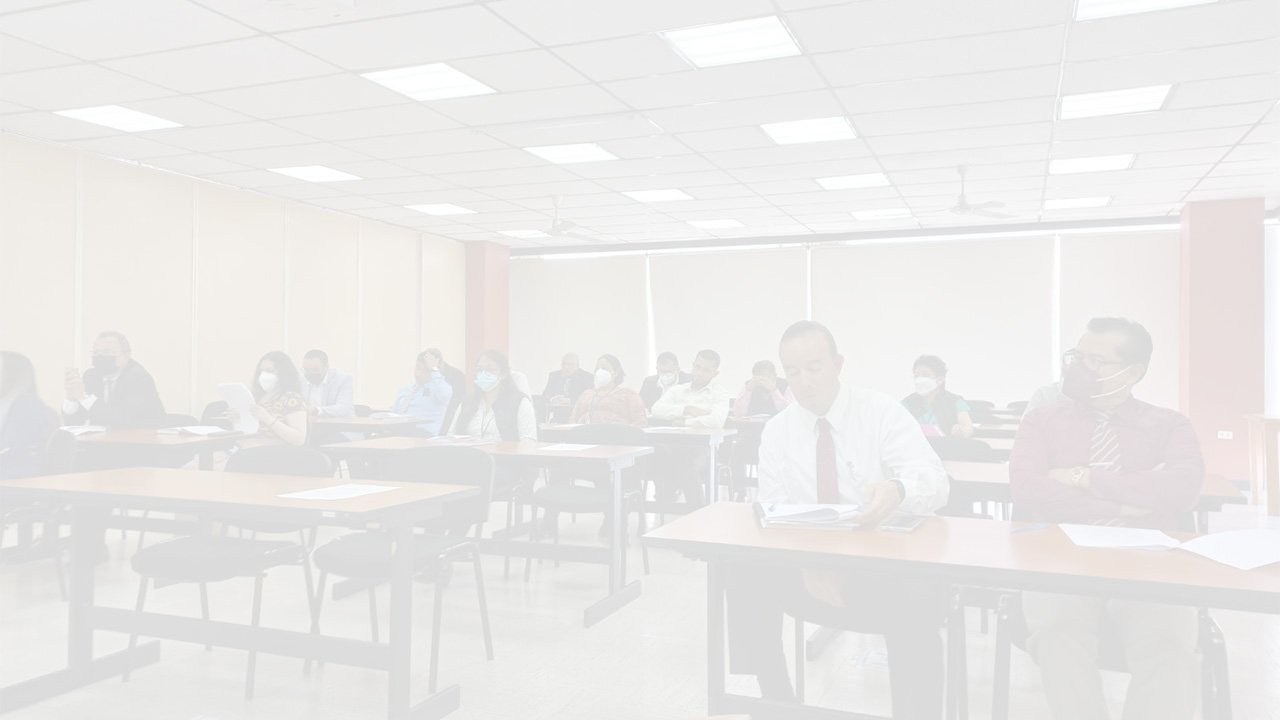 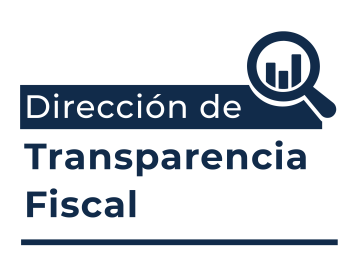 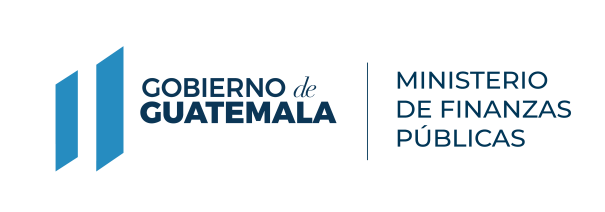 Objetivos y metas del Sistema de Gestión Antisoborno
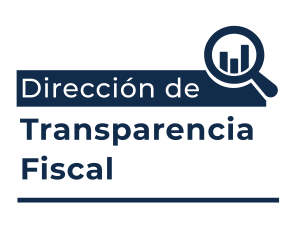 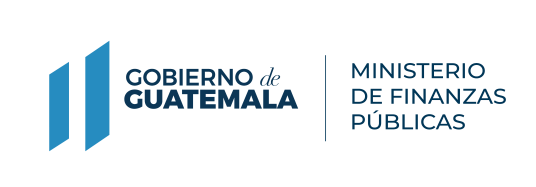 Objetivos de la Política Antisoborno
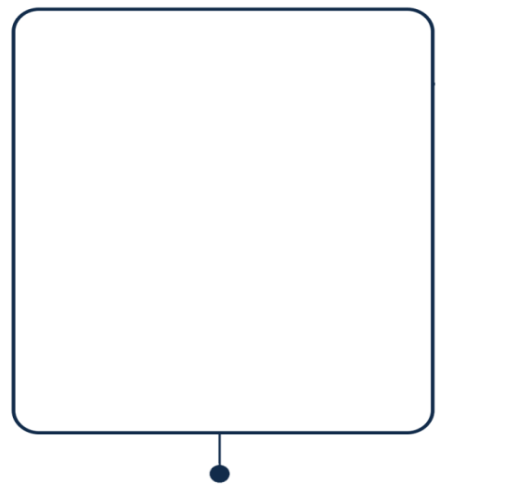 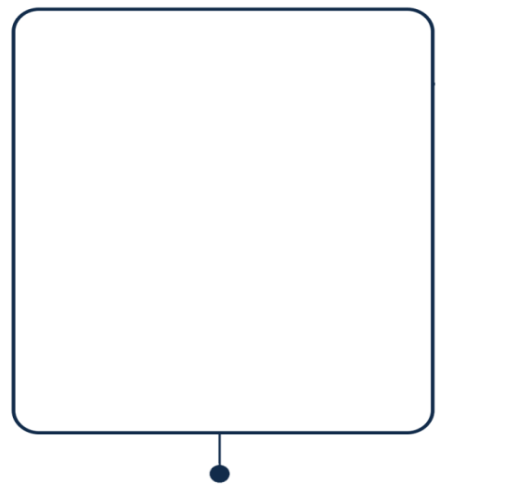 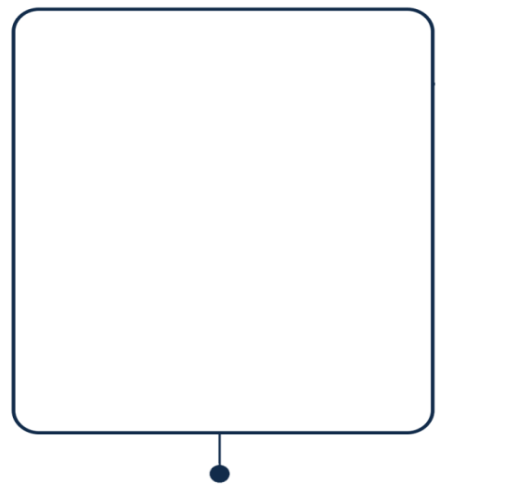 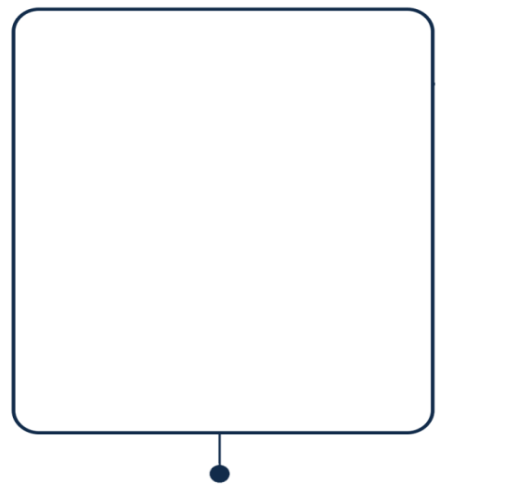 Mejora continua y promoción del planteamiento de inquietudes, con base razonable y sin temor a represalias.
Cumplimiento de las Leyes antisoborno y requisitos del SGAS.
Realizar nuestros servicios con responsabilidad.
Cero tolerancia al soborno.
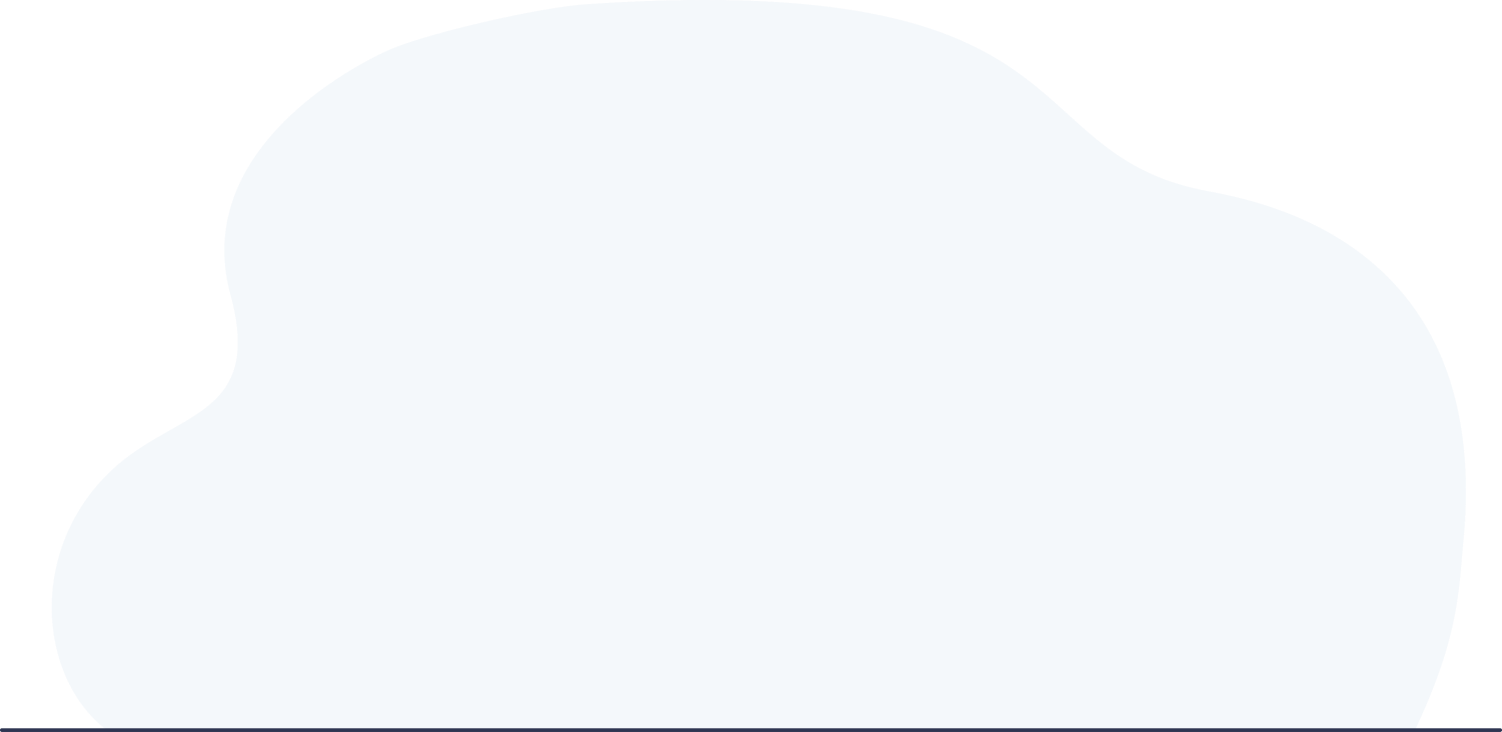 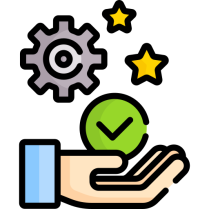 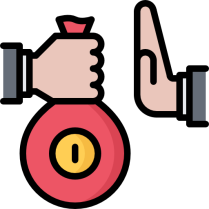 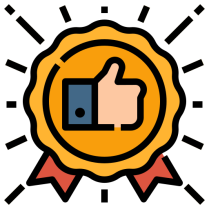 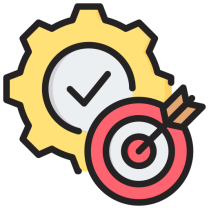 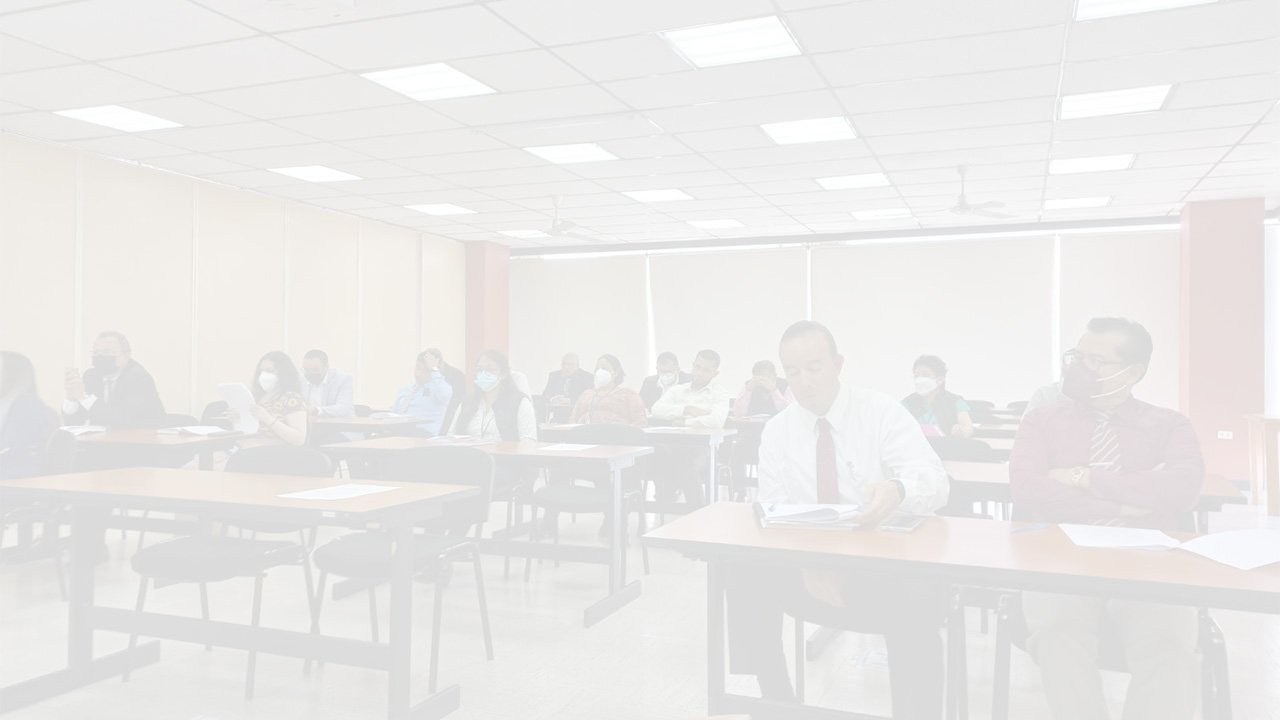 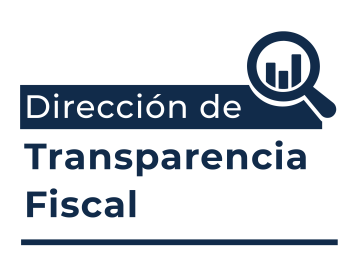 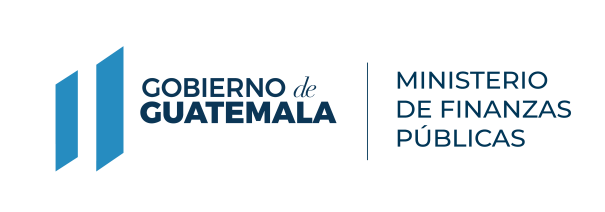 Compromisos de la Declaración de la Política Antisoborno
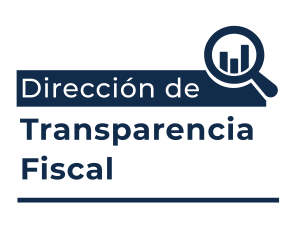 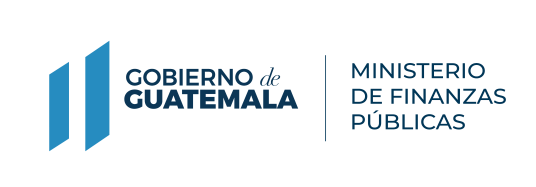 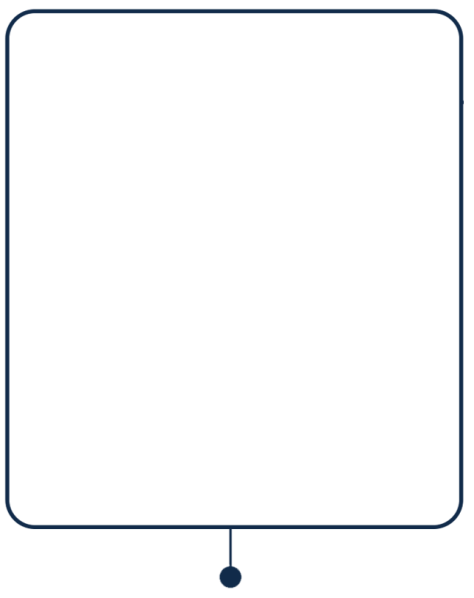 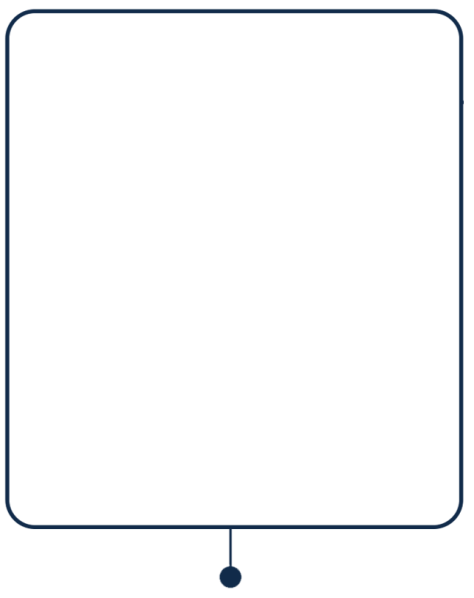 Tenemos una política de cero tolerancia ante el soborno y exigimos a nuestros colaboradores, proveedores y usuarios el mismo compromiso y comportamiento.
En el Ministerio de Finanzas Públicas, estamos comprometidos a realizar nuestros servicios con responsabilidad, ética e integridad.
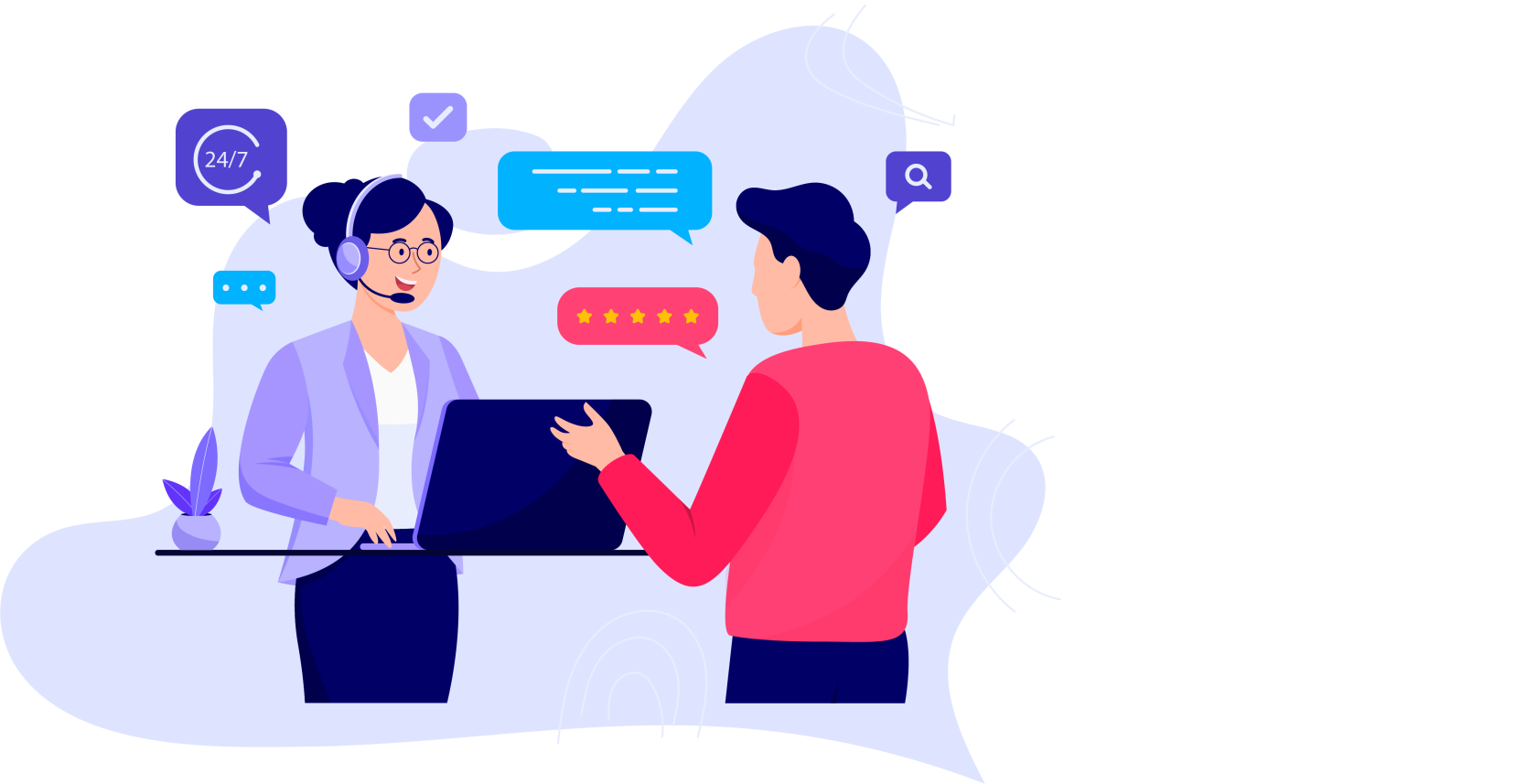 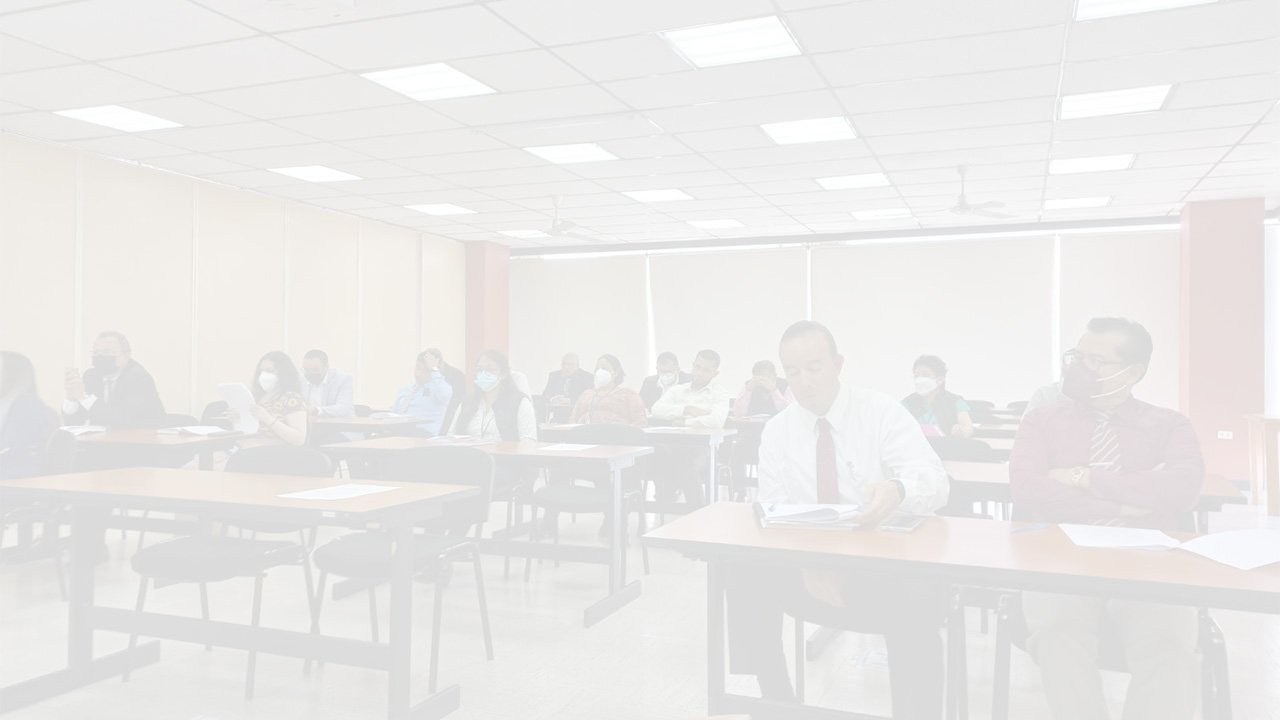 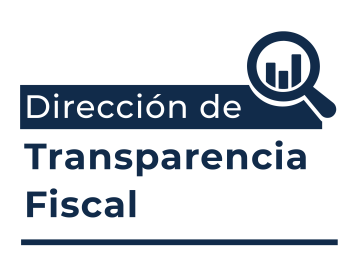 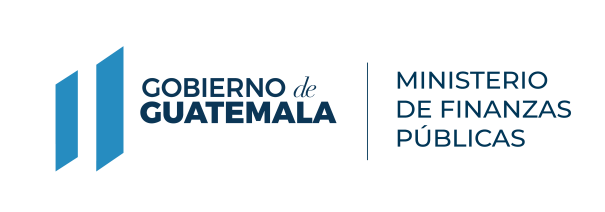 ¿Cómo contribuimos con el Sistema de Gestión Antisoborno?
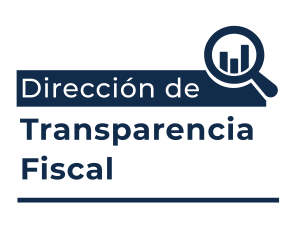 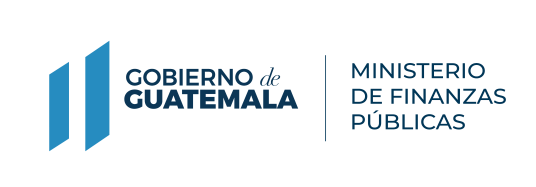 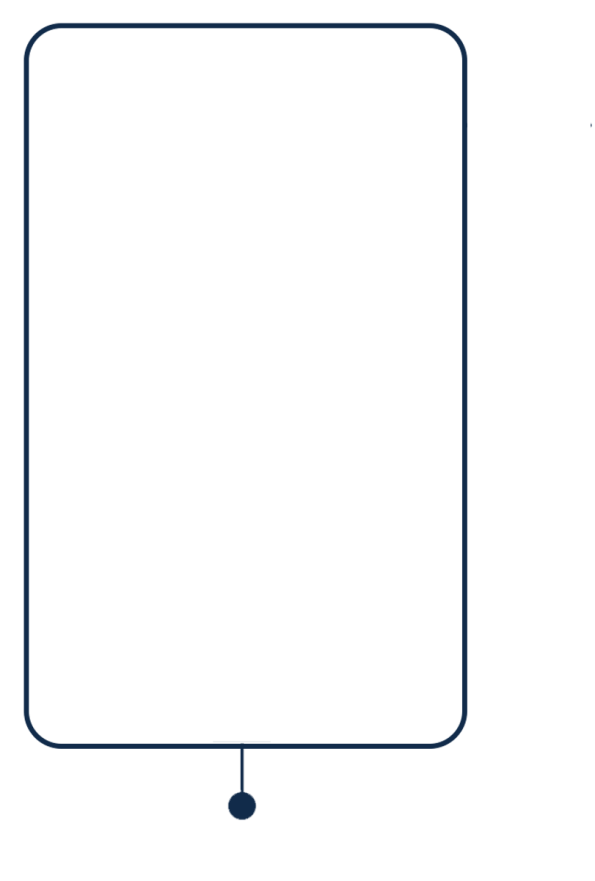 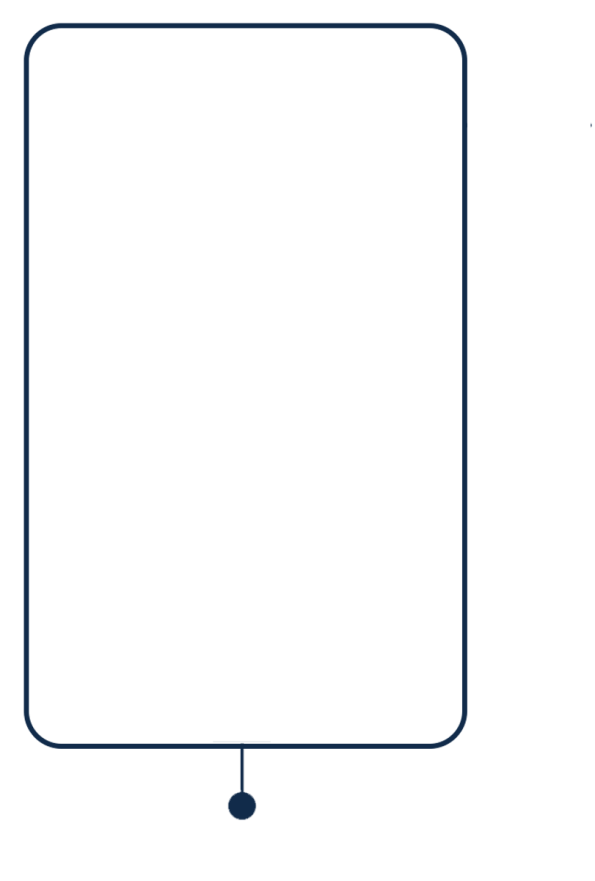 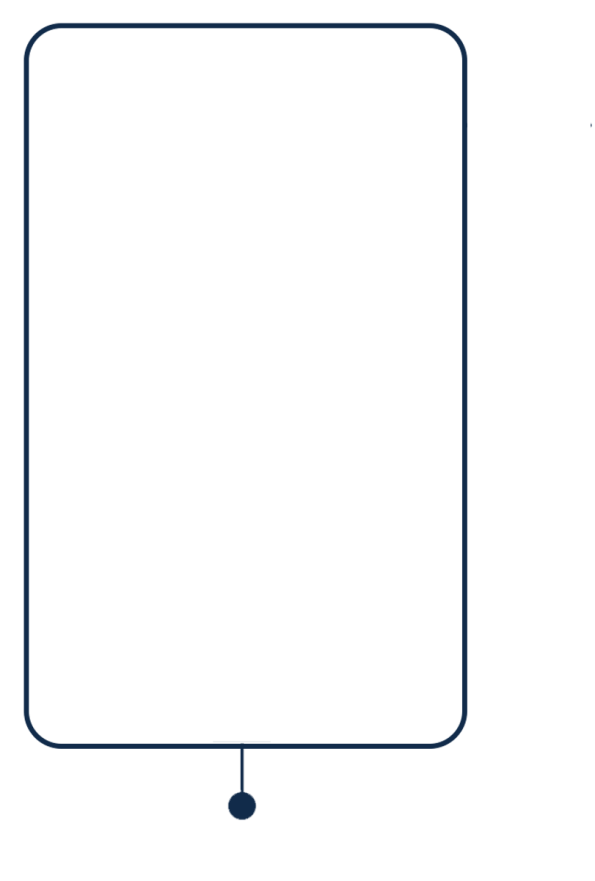 Haciendo partícipe de la
Declaración Antisoborno a todo
el personal, contratistas, ciudadanos
y partes interesadas que
tengan relación con el Ministerio.
Promoviendo una cultura de
ética, ayudando al cumplimiento
de normas, procedimientos y
legislación aplicable.
Comprometiéndonos a evaluar la
eficacia de nuestro SGAS y
realizar sugerencias que nos
lleven a la mejora continua del
mismo.
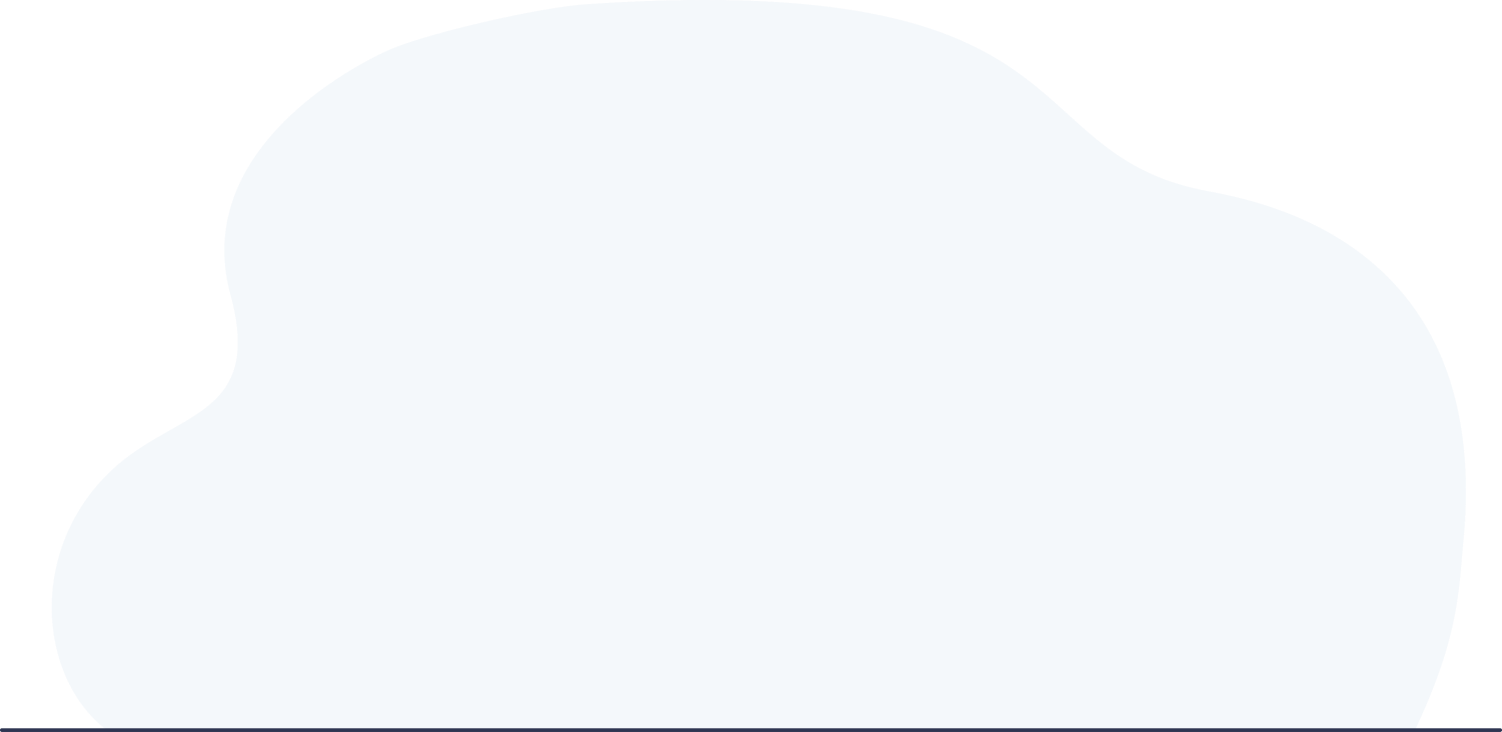 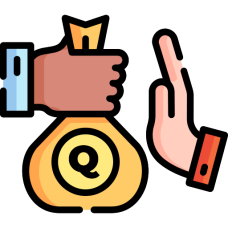 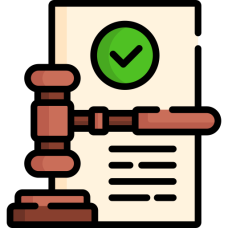 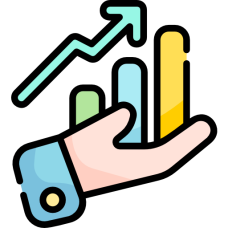 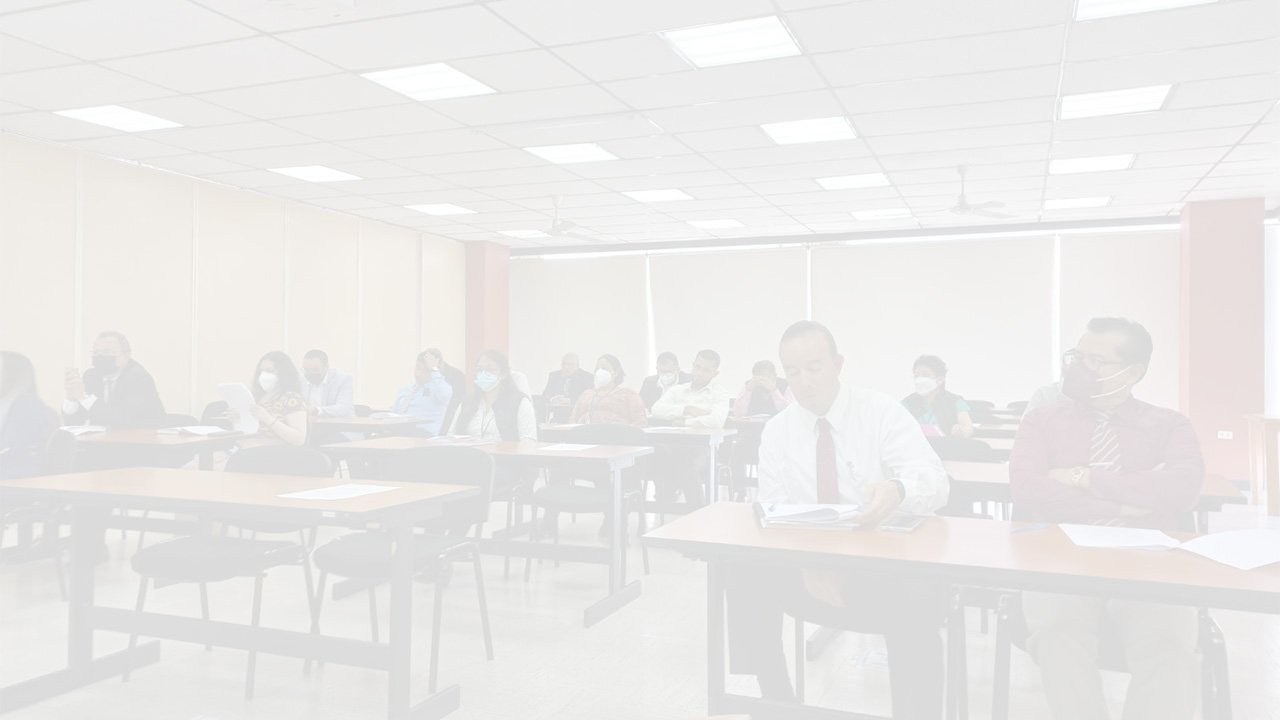 Dirección de Transparencia Fiscal
Julio, 2023
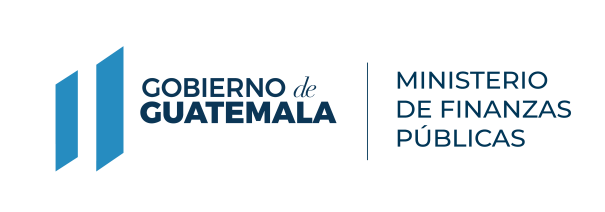